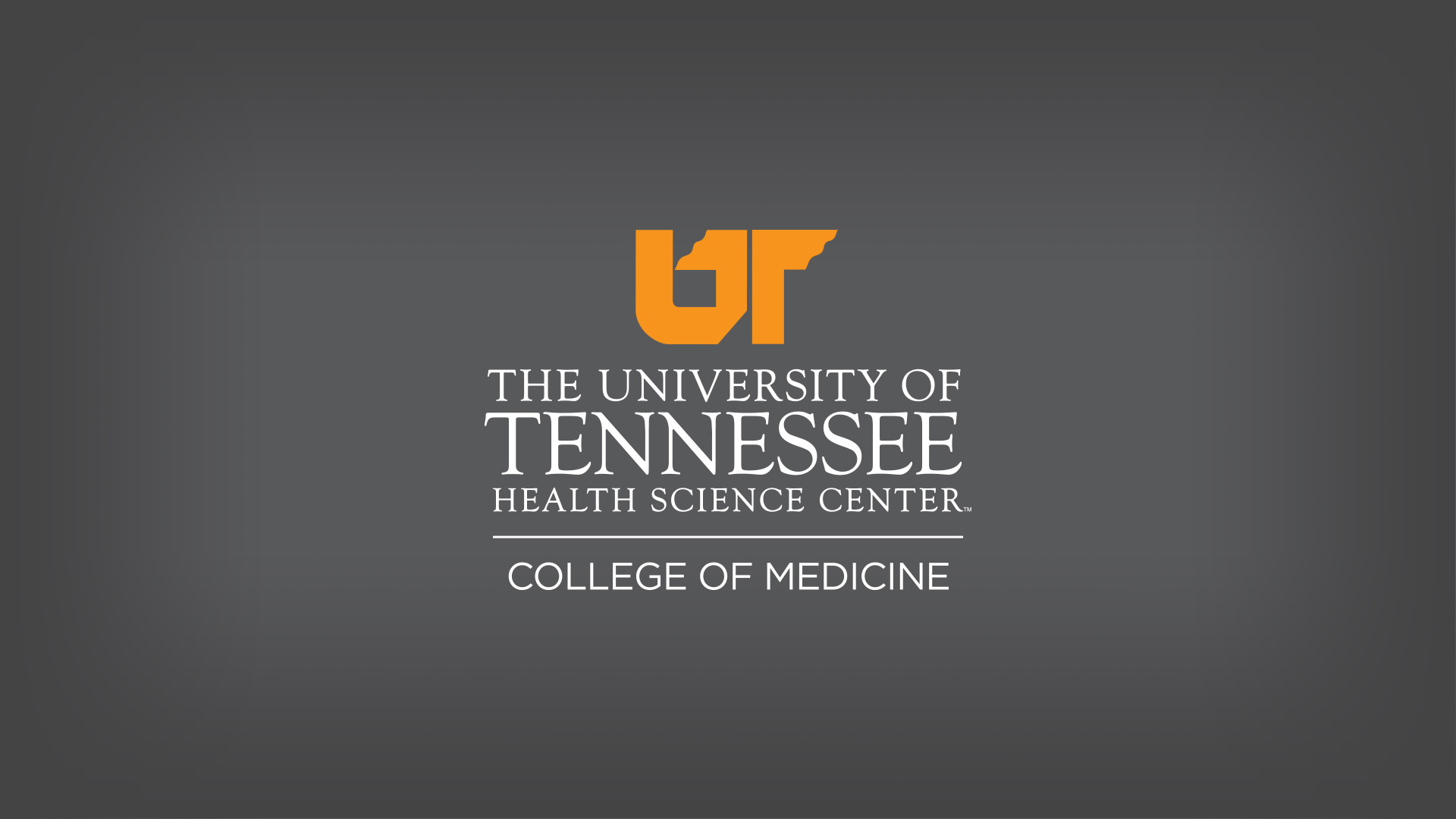 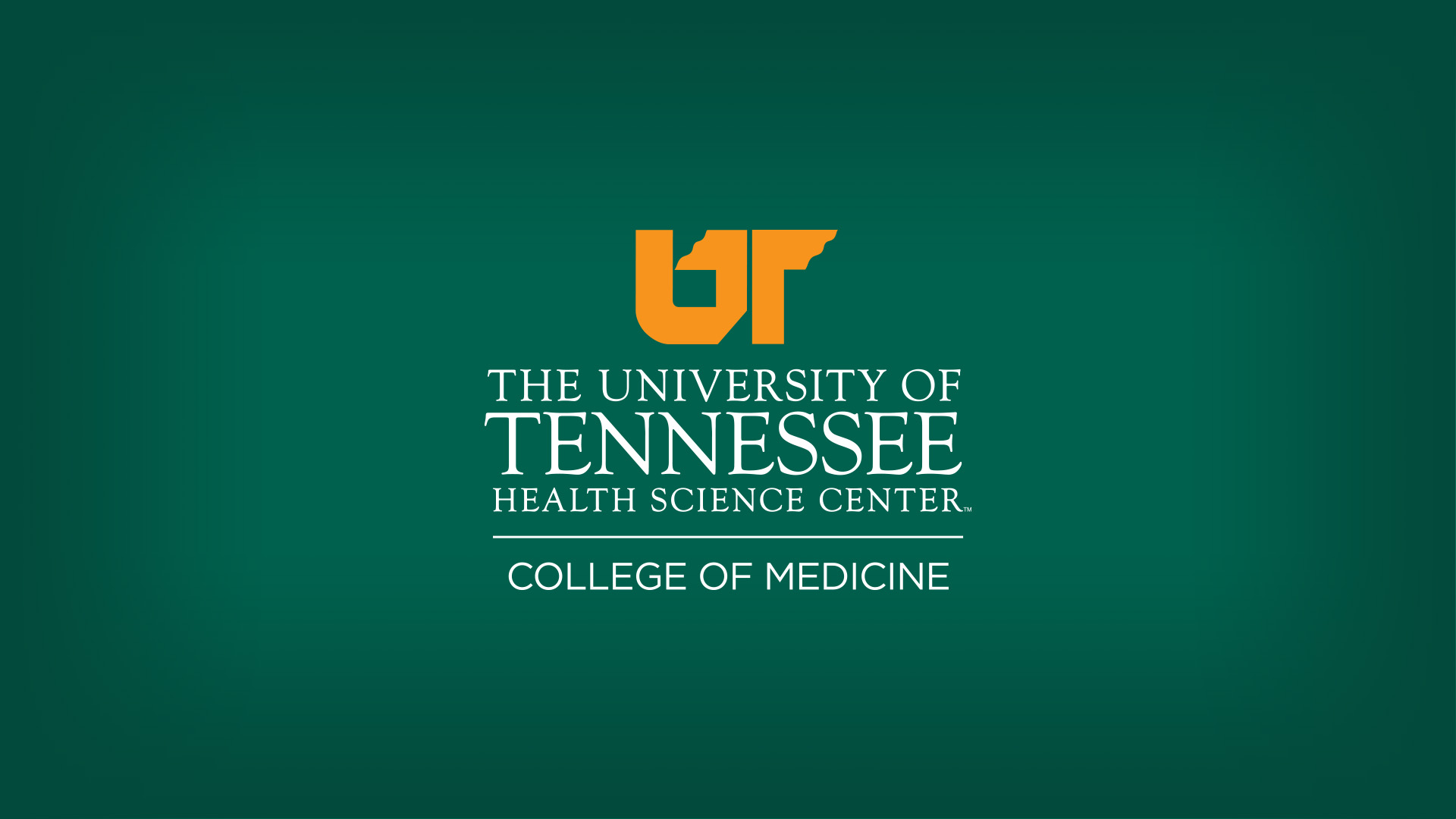 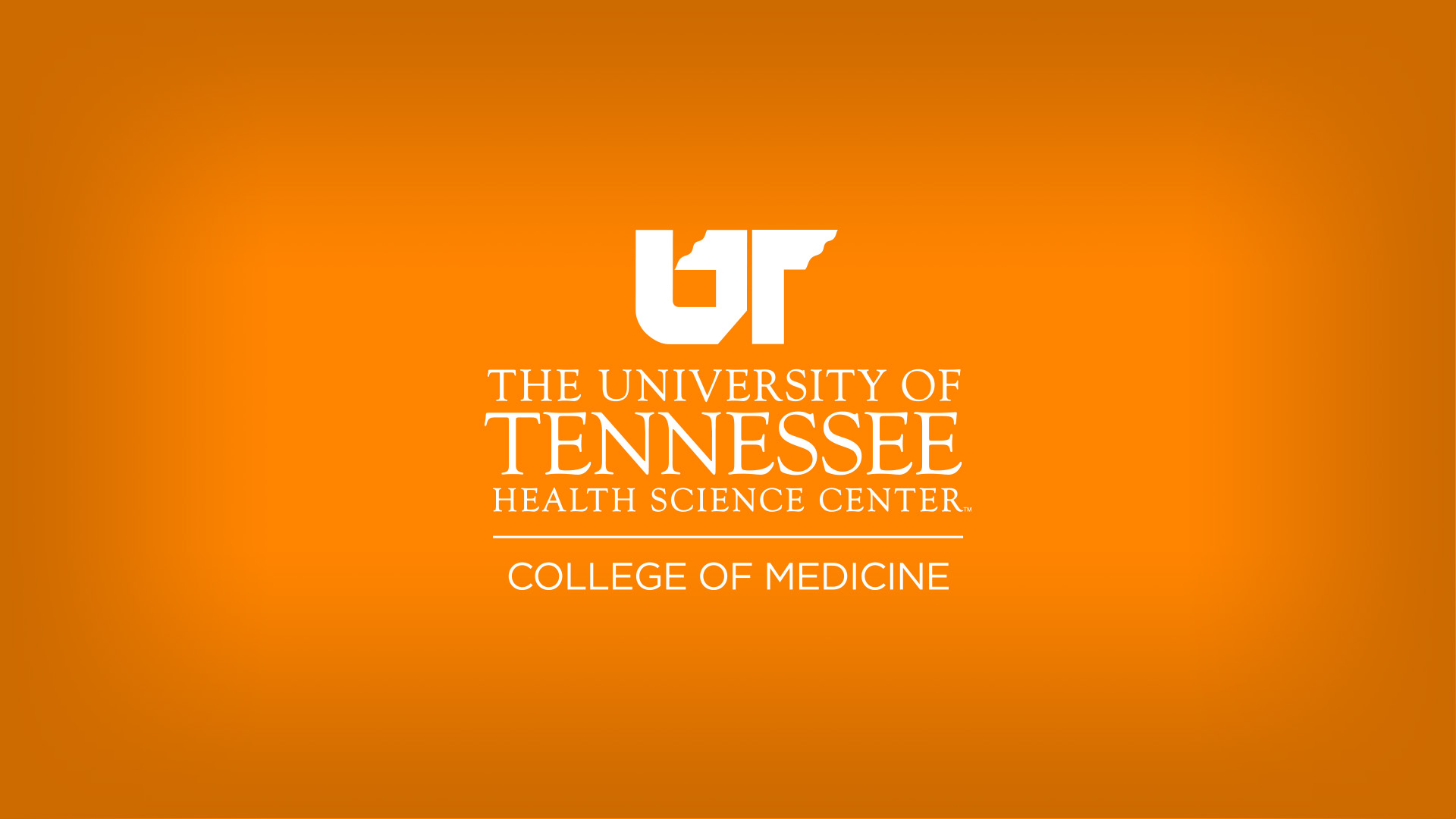 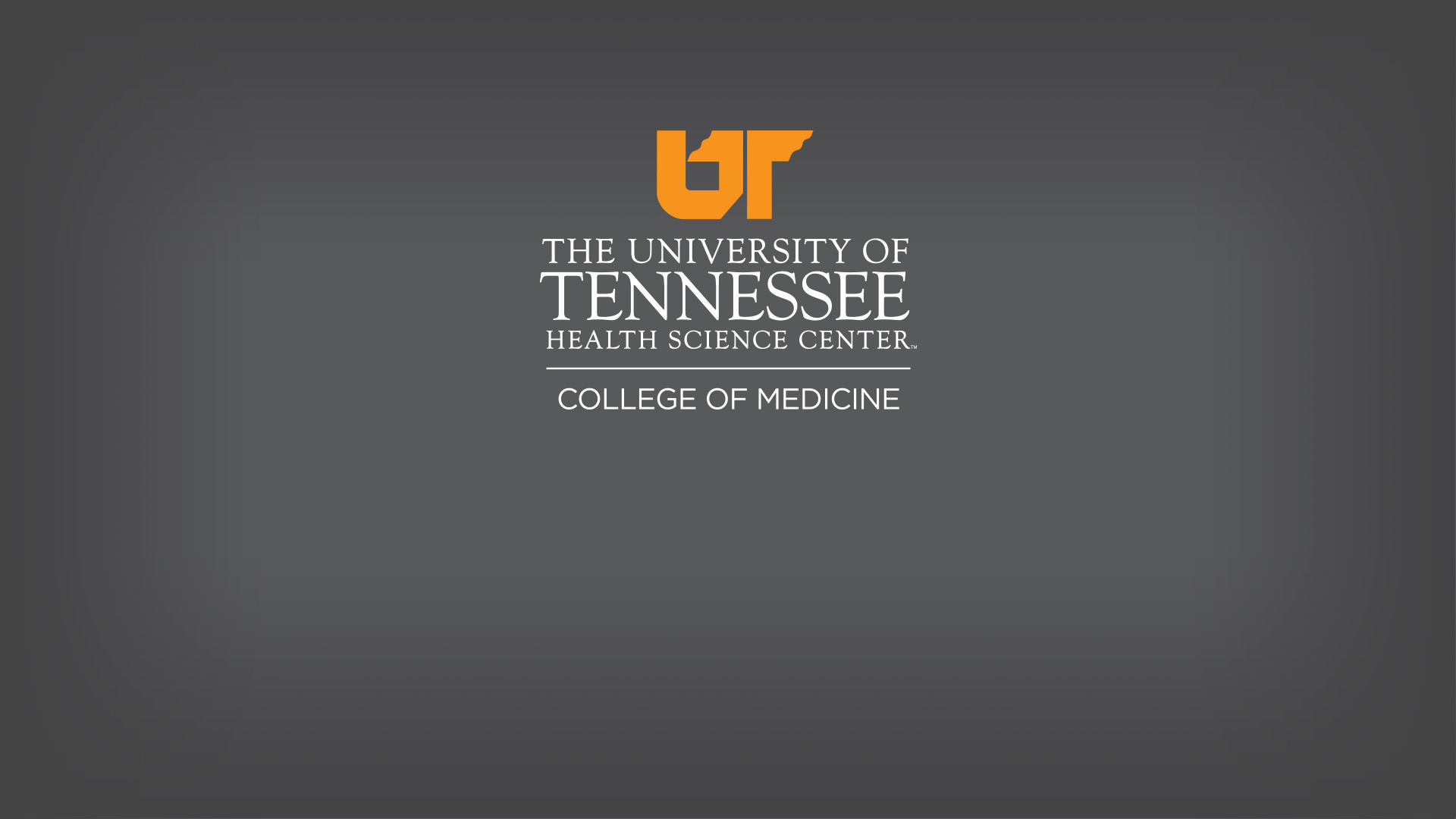 Title Goes Here

Presenter Name Here
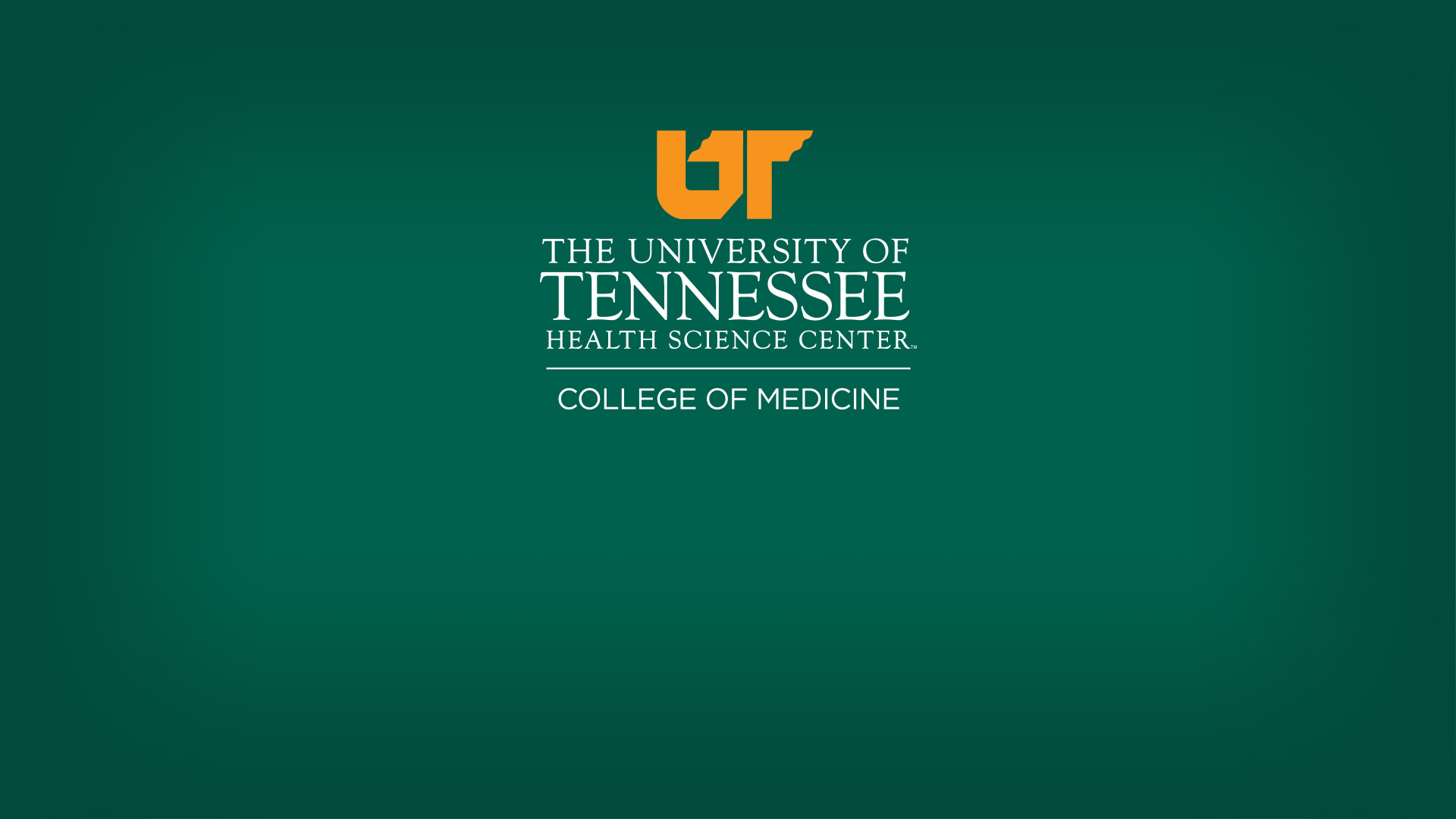 Title Goes Here

Presenter Name Here
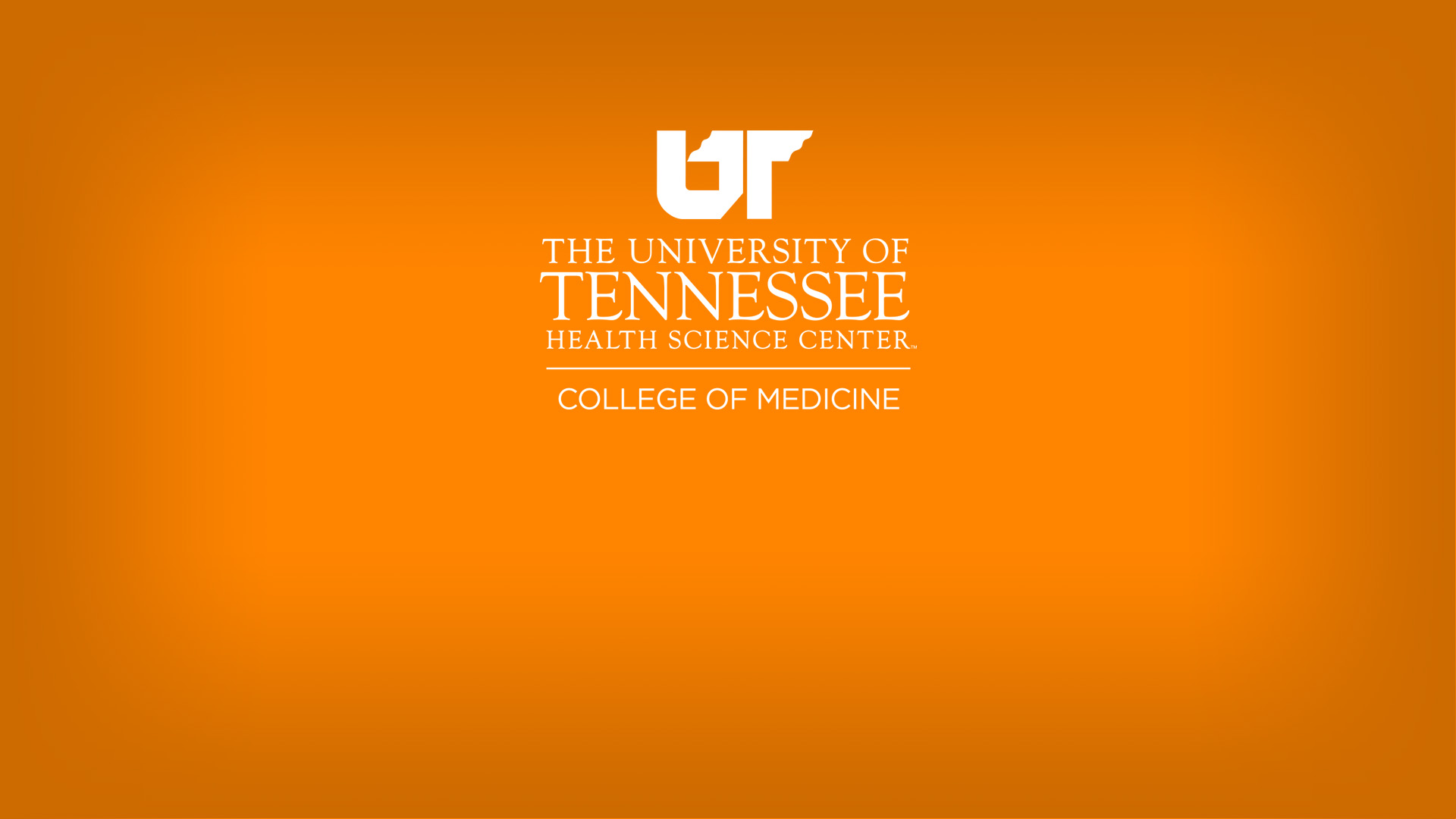 Title Goes Here

Presenter Name Here
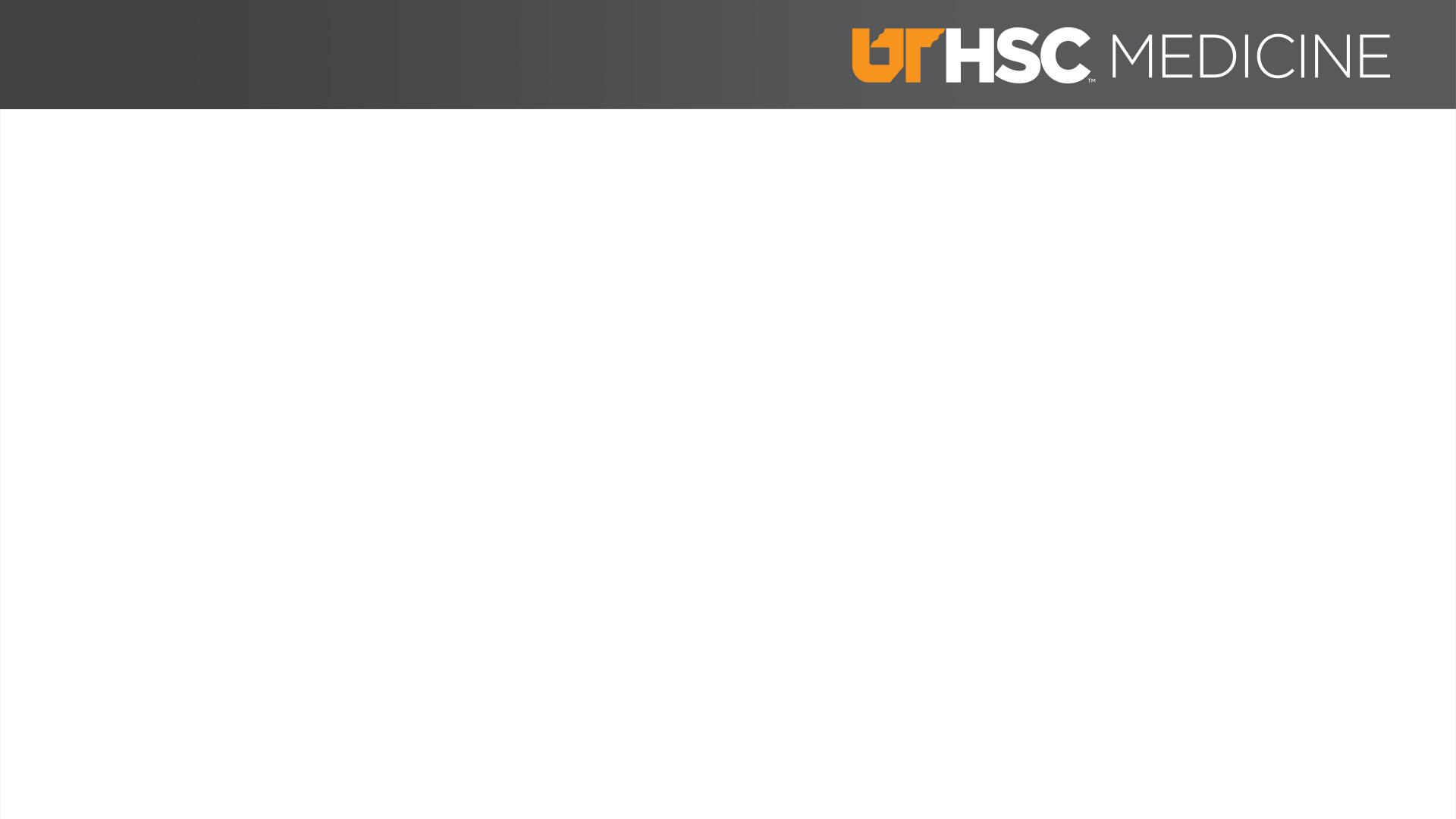 Header Here
•  Bullet Point #1 Goes Here
	Supporting copy can be placed right here.
•  Bullet Point #2 Goes Here
	-	Sub-bullet point should be formatted like this.
	-	Sub-bullet point should be formatted like this.
	-	Sub-bullet point should be formatted like this.
	-	Sub-bullet point should be formatted like this.
•  Bullet Point #3 Goes Here
	Supporting copy can be placed right here.
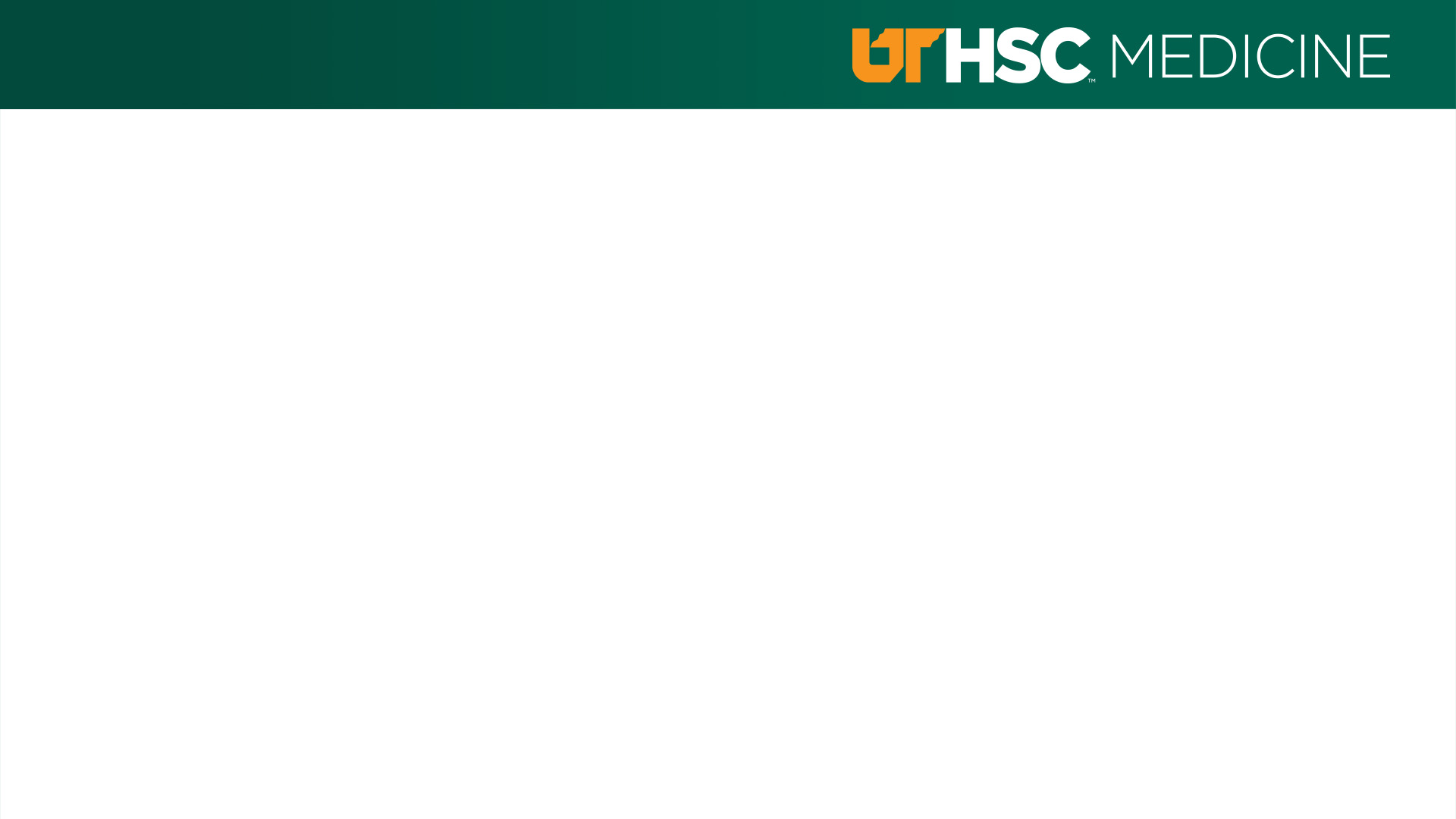 Header Here
•  Bullet Point #1 Goes Here
	Supporting copy can be placed right here.
•  Bullet Point #2 Goes Here
	-	Sub-bullet point should be formatted like this.
	-	Sub-bullet point should be formatted like this.
	-	Sub-bullet point should be formatted like this.
	-	Sub-bullet point should be formatted like this.
•  Bullet Point #3 Goes Here
	Supporting copy can be placed right here.
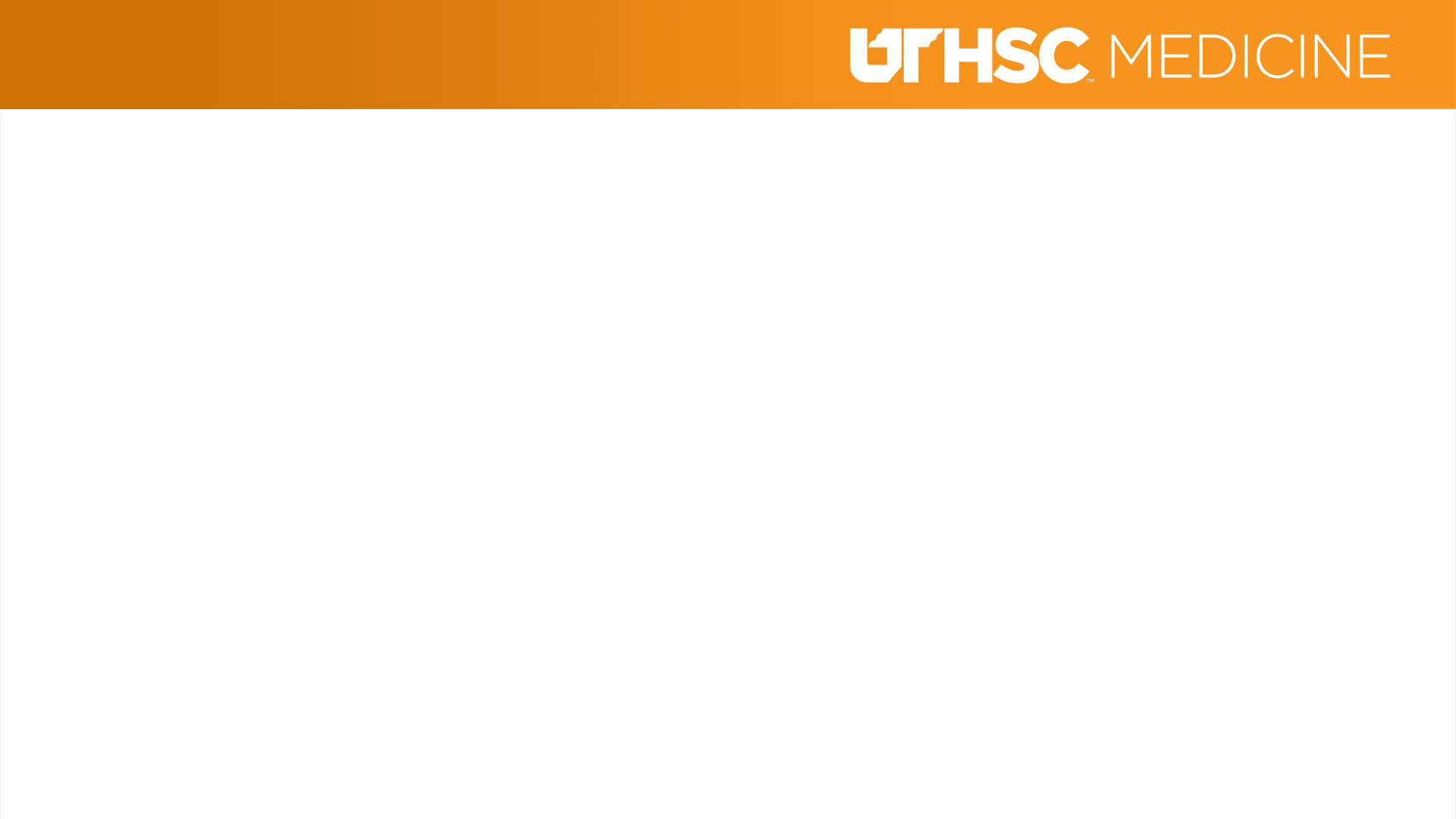 Header Here
•  Bullet Point #1 Goes Here
	Supporting copy can be placed right here.
•  Bullet Point #2 Goes Here
	-	Sub-bullet point should be formatted like this.
	-	Sub-bullet point should be formatted like this.
	-	Sub-bullet point should be formatted like this.
	-	Sub-bullet point should be formatted like this.
•  Bullet Point #3 Goes Here
	Supporting copy can be placed right here.
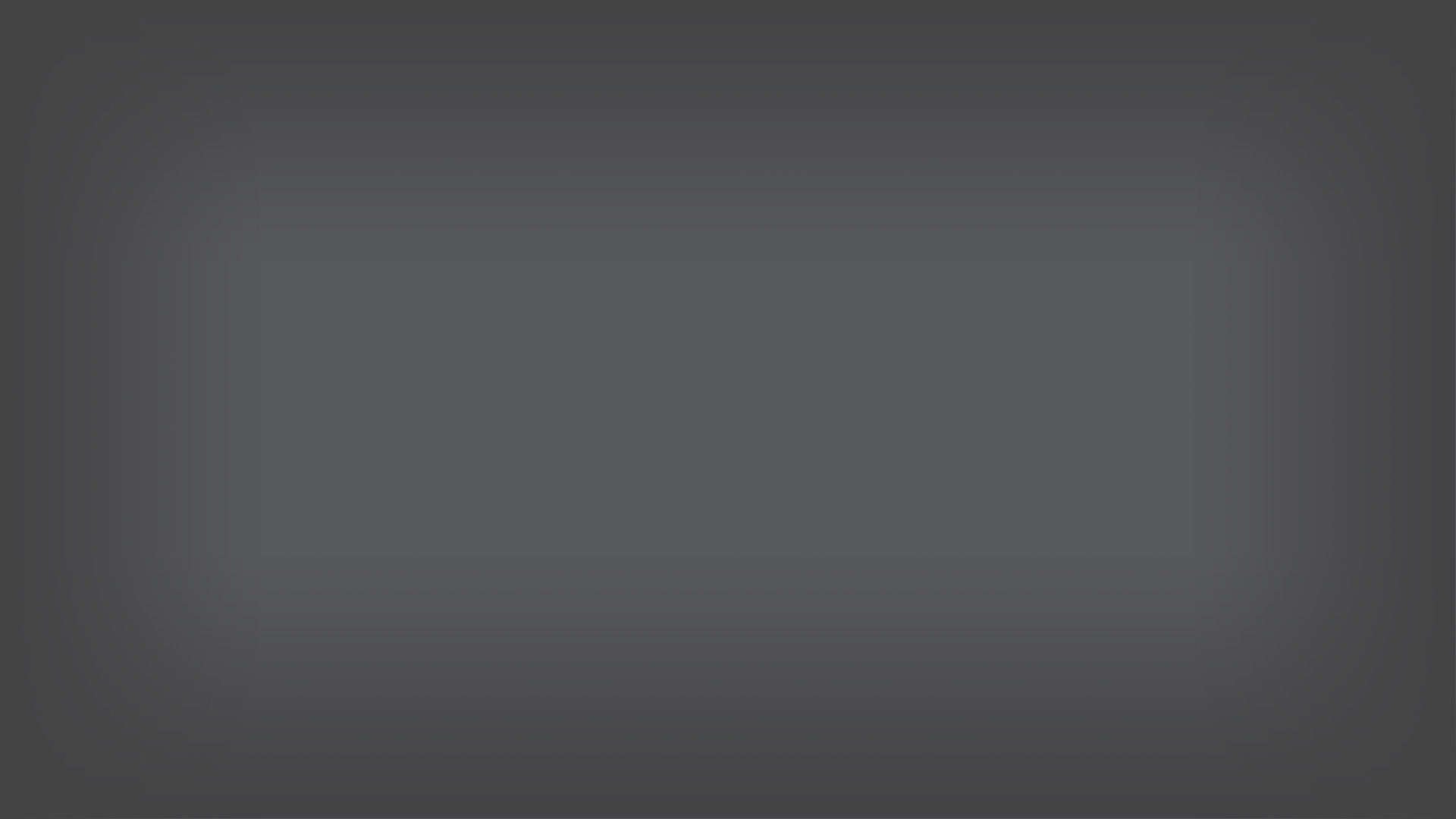 SECTION HEADERS
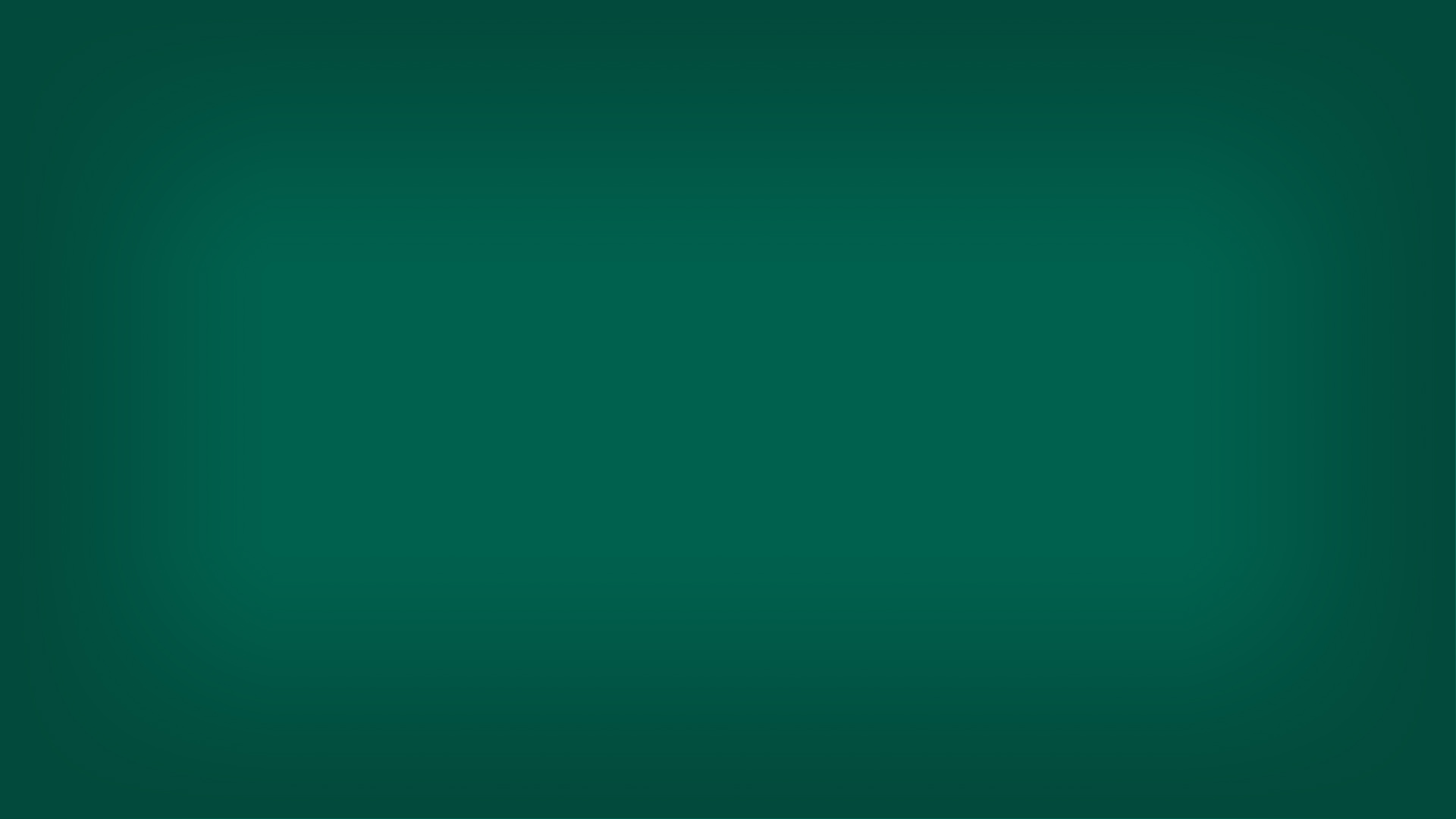 SECTION HEADERS
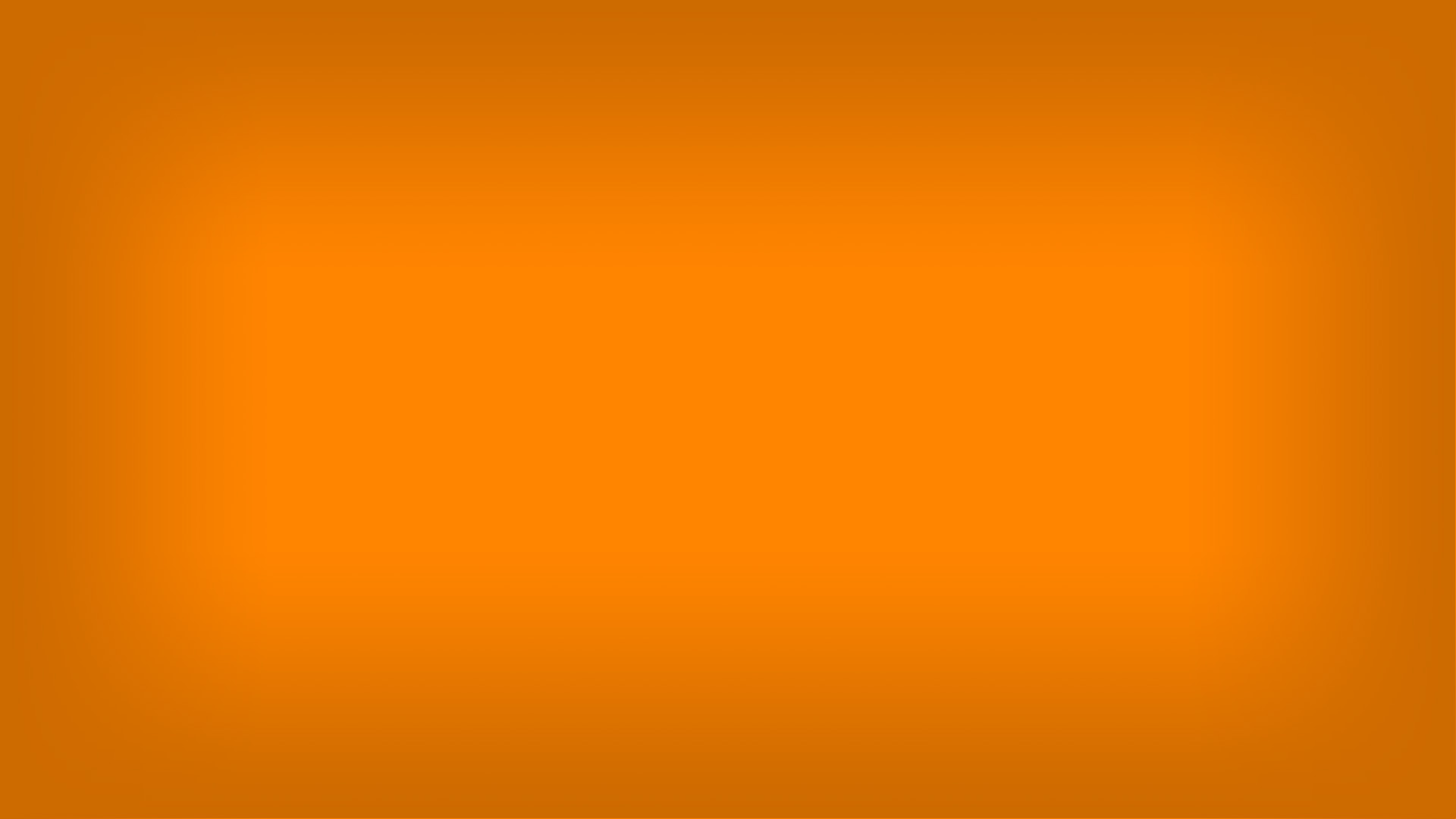 SECTION HEADERS
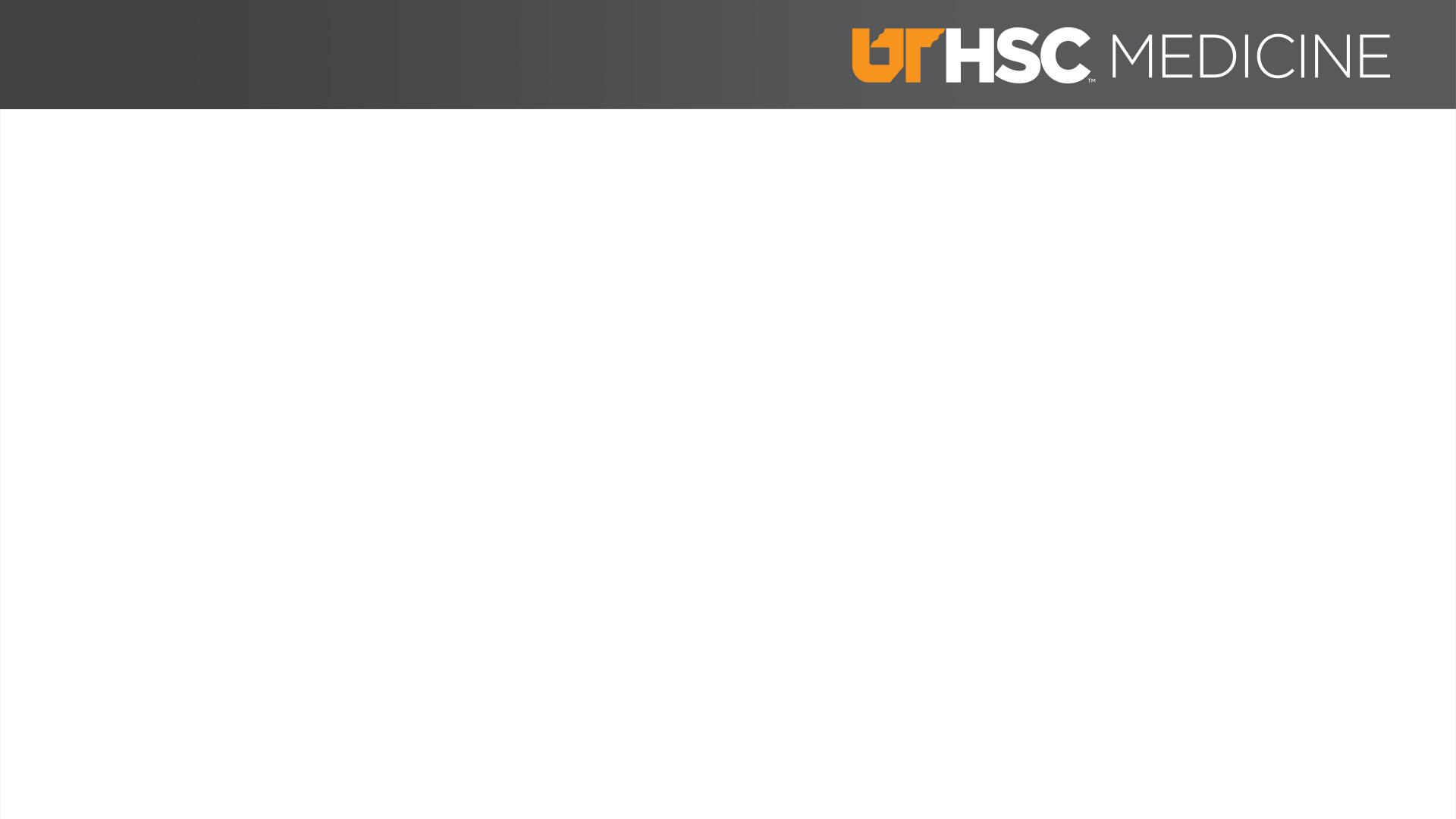 SECTION HEADER
Header Here
•  Bullet Point #1 Goes Here
	Supporting copy can be placed right here.
•  Bullet Point #2 Goes Here
	-	Sub-bullet point should be formatted like this.
	-	Sub-bullet point should be formatted like this.
	-	Sub-bullet point should be formatted like this.
	-	Sub-bullet point should be formatted like this.
•  Bullet Point #3 Goes Here
	Supporting copy can be placed right here.
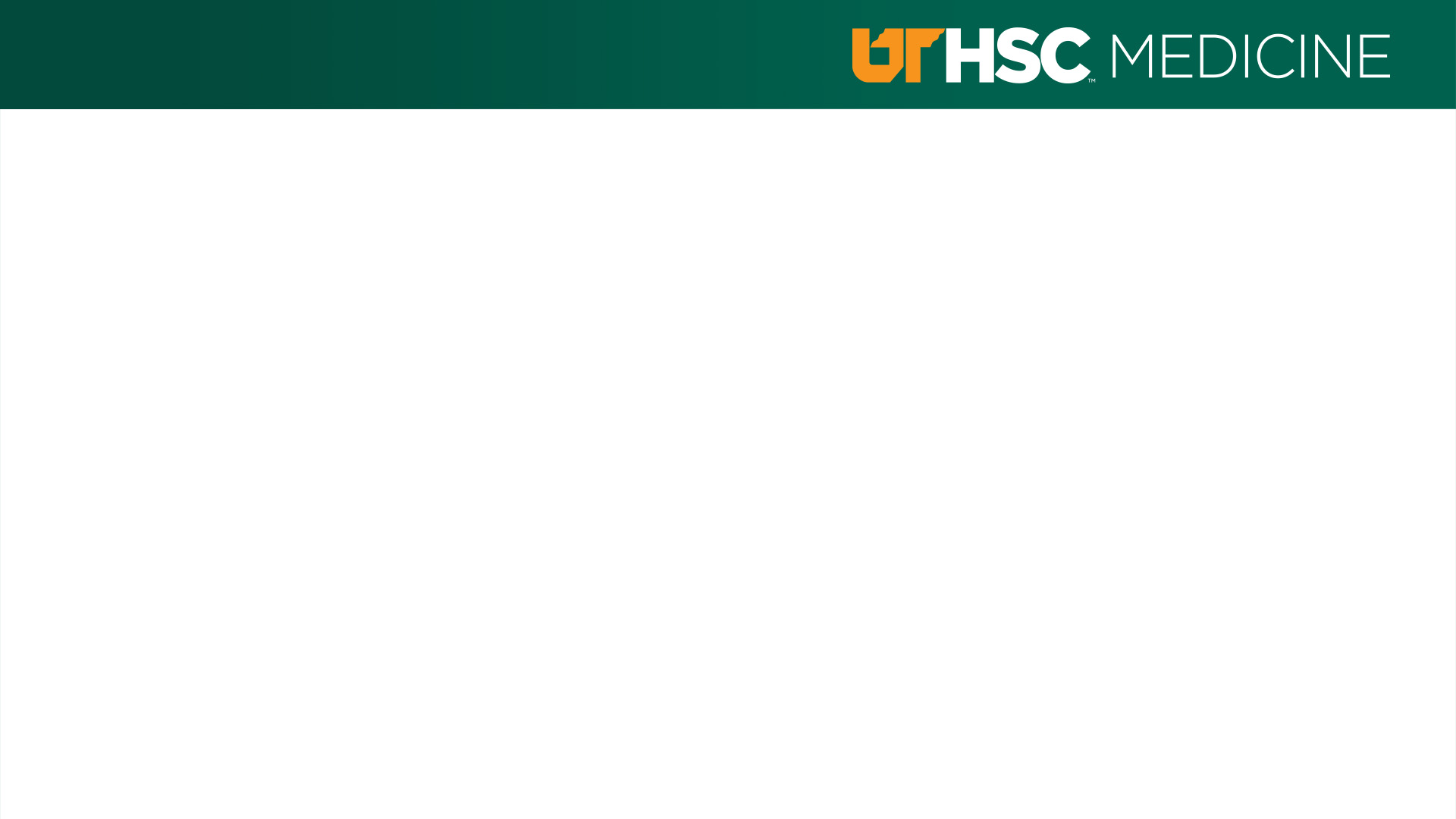 SECTION HEADER
Header Here
•  Bullet Point #1 Goes Here
	Supporting copy can be placed right here.
•  Bullet Point #2 Goes Here
	-	Sub-bullet point should be formatted like this.
	-	Sub-bullet point should be formatted like this.
	-	Sub-bullet point should be formatted like this.
	-	Sub-bullet point should be formatted like this.
•  Bullet Point #3 Goes Here
	Supporting copy can be placed right here.
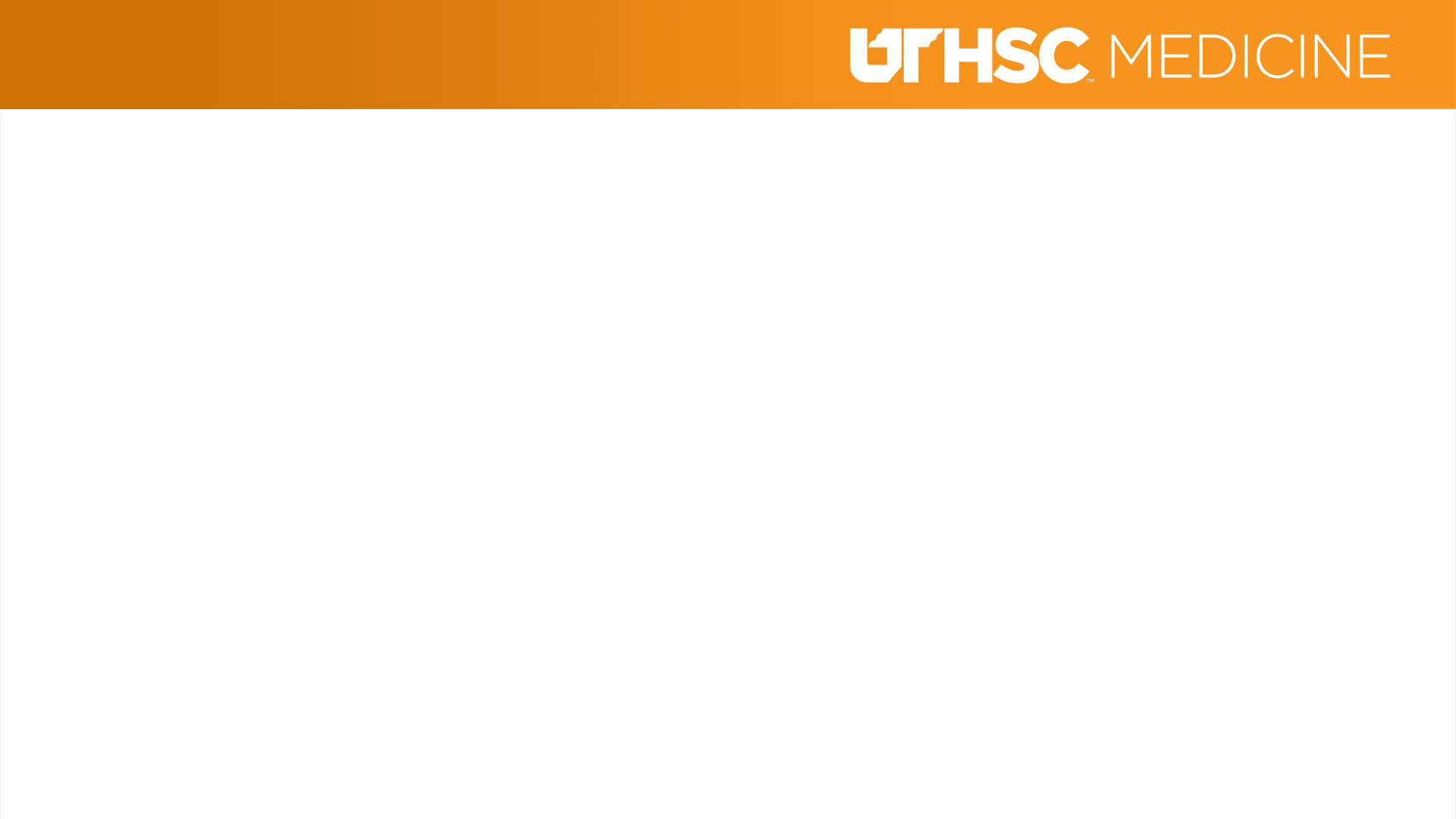 SECTION HEADER
Header Here
•  Bullet Point #1 Goes Here
	Supporting copy can be placed right here.
•  Bullet Point #2 Goes Here
	-	Sub-bullet point should be formatted like this.
	-	Sub-bullet point should be formatted like this.
	-	Sub-bullet point should be formatted like this.
	-	Sub-bullet point should be formatted like this.
•  Bullet Point #3 Goes Here
	Supporting copy can be placed right here.
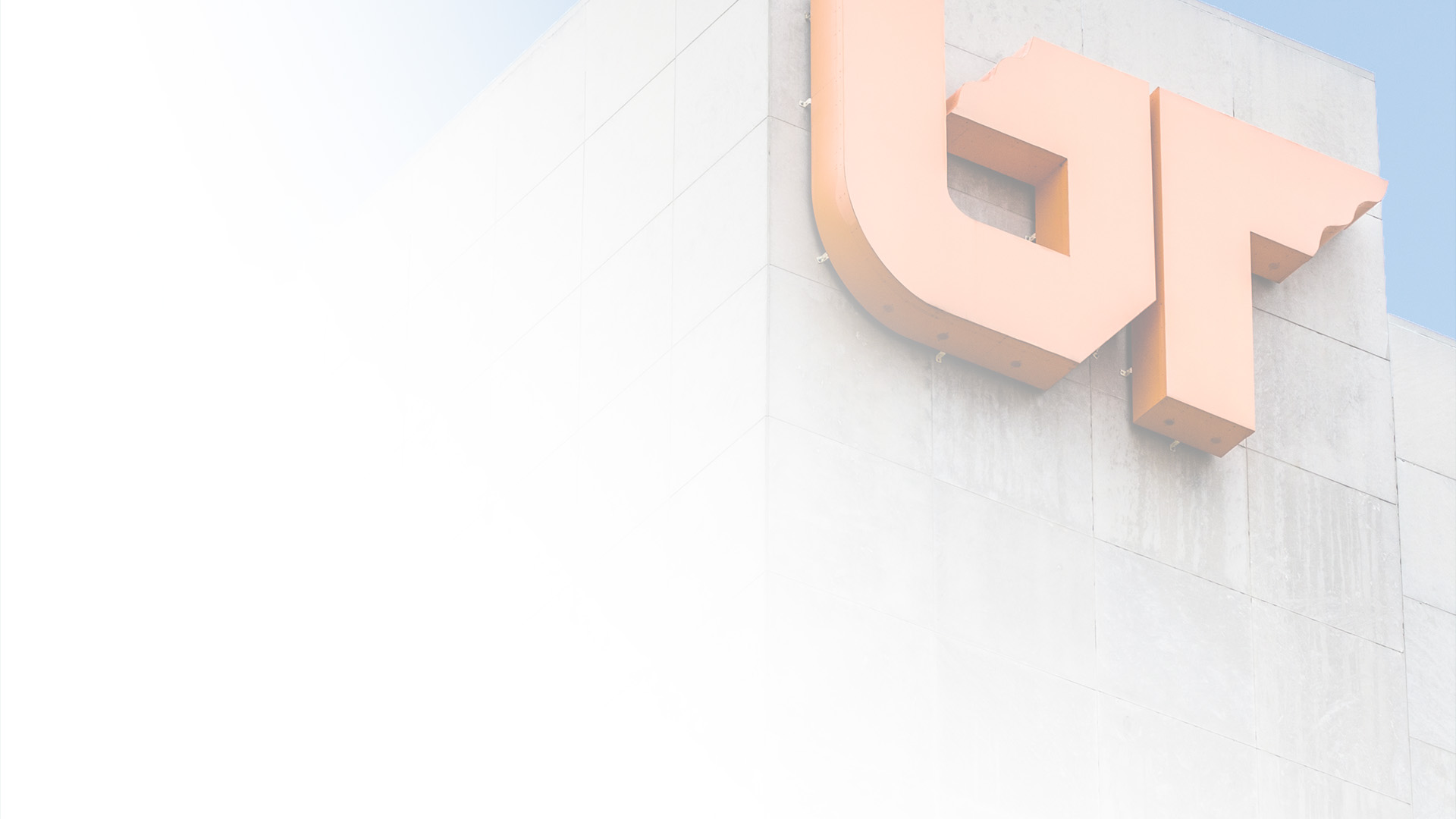 Header Here
•  Bullet Point #1 Goes Here
	Supporting copy can be placed right here.
•  Bullet Point #2 Goes Here
	-	Sub-bullet point should be formatted like this.
	-	Sub-bullet point should be formatted like this.
	-	Sub-bullet point should be formatted like this.
	-	Sub-bullet point should be formatted like this.
•  Bullet Point #3 Goes Here
	Supporting copy can be placed right here.
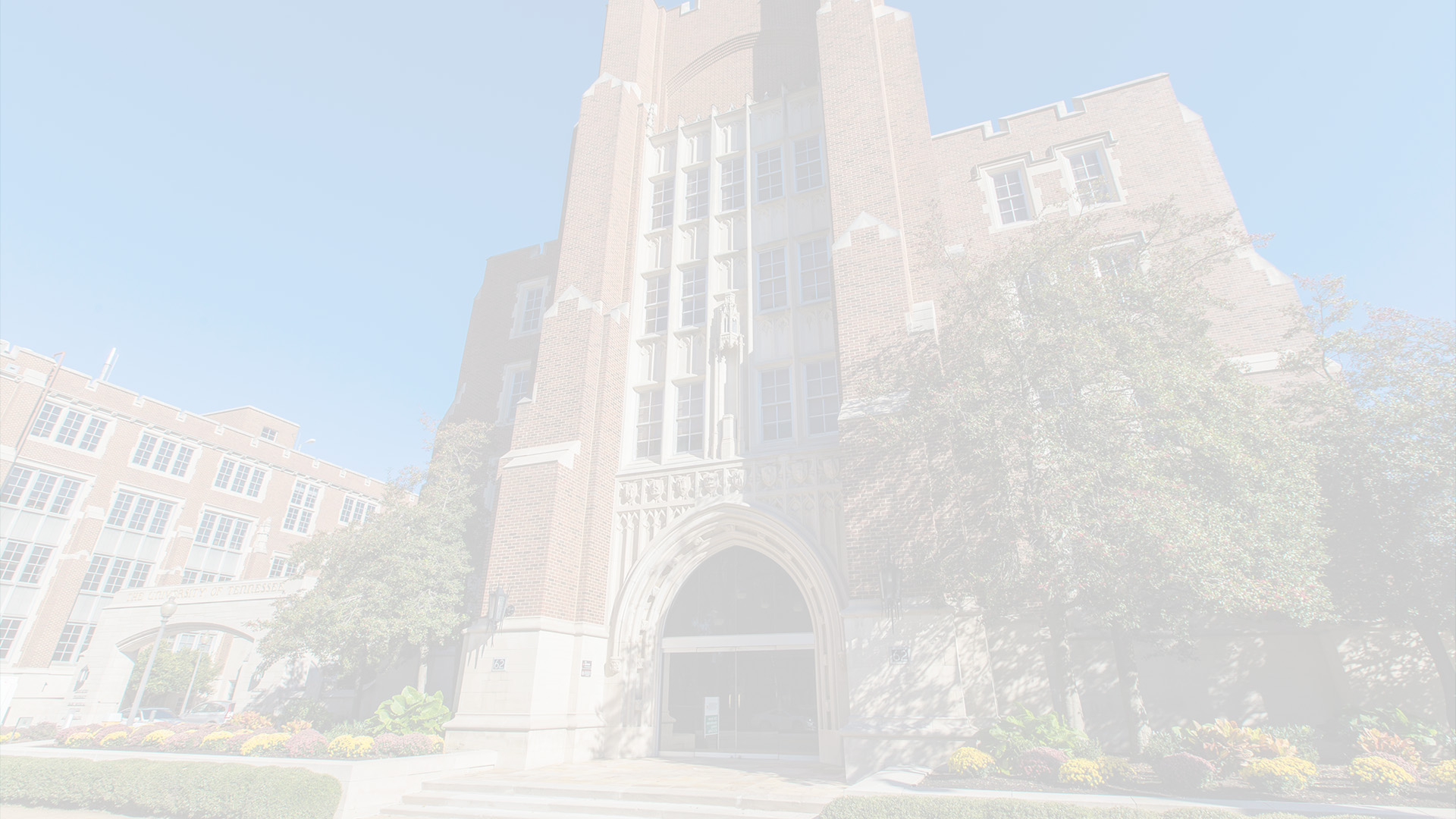 Special text can be placed like this. Maybe it’s a quote?Maybe a stat? Maybe a blurb that needs emphasis.
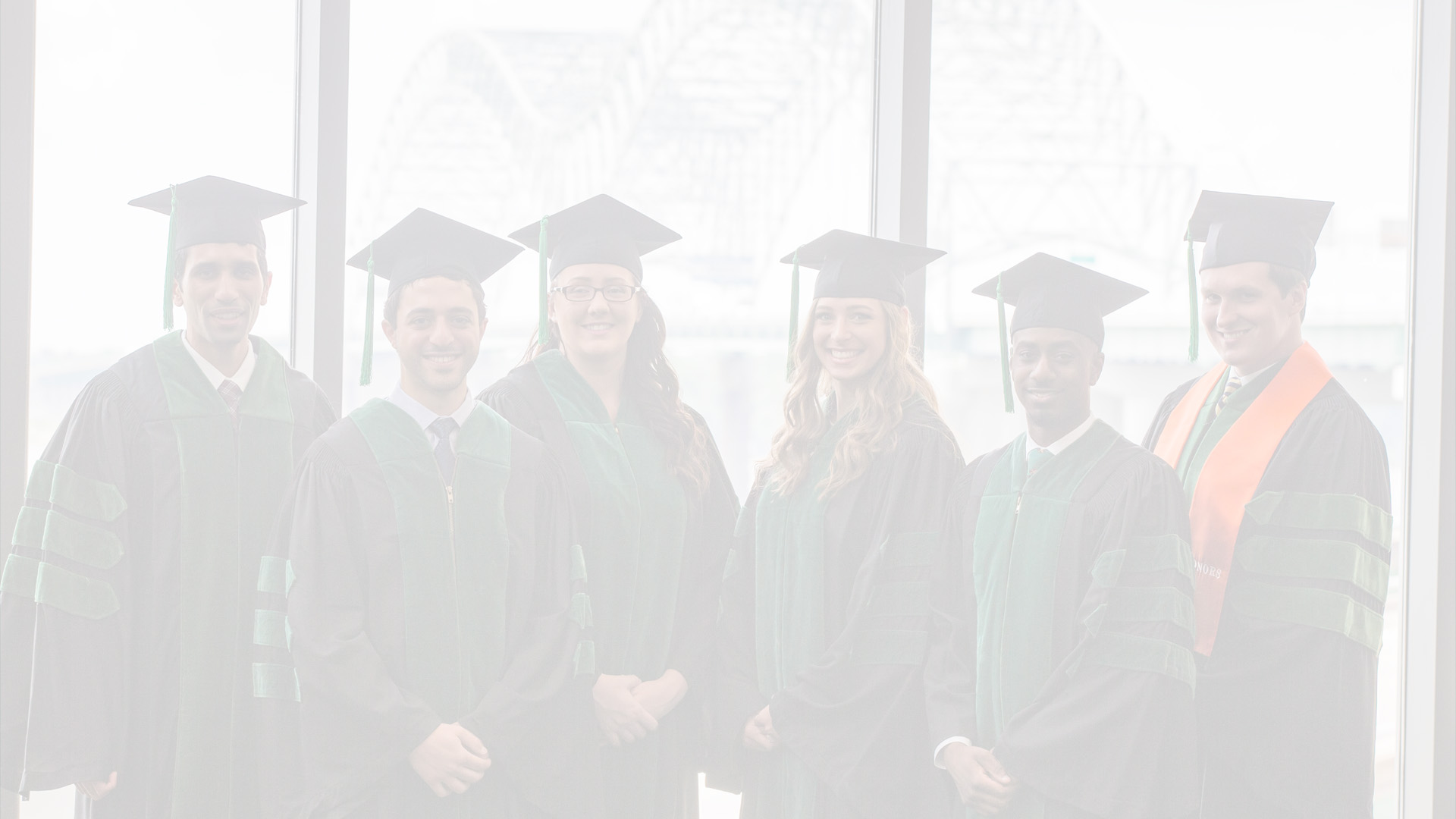 Special text can be placed like this. Maybe it’s a quote?Maybe a stat? Maybe a blurb that needs emphasis.
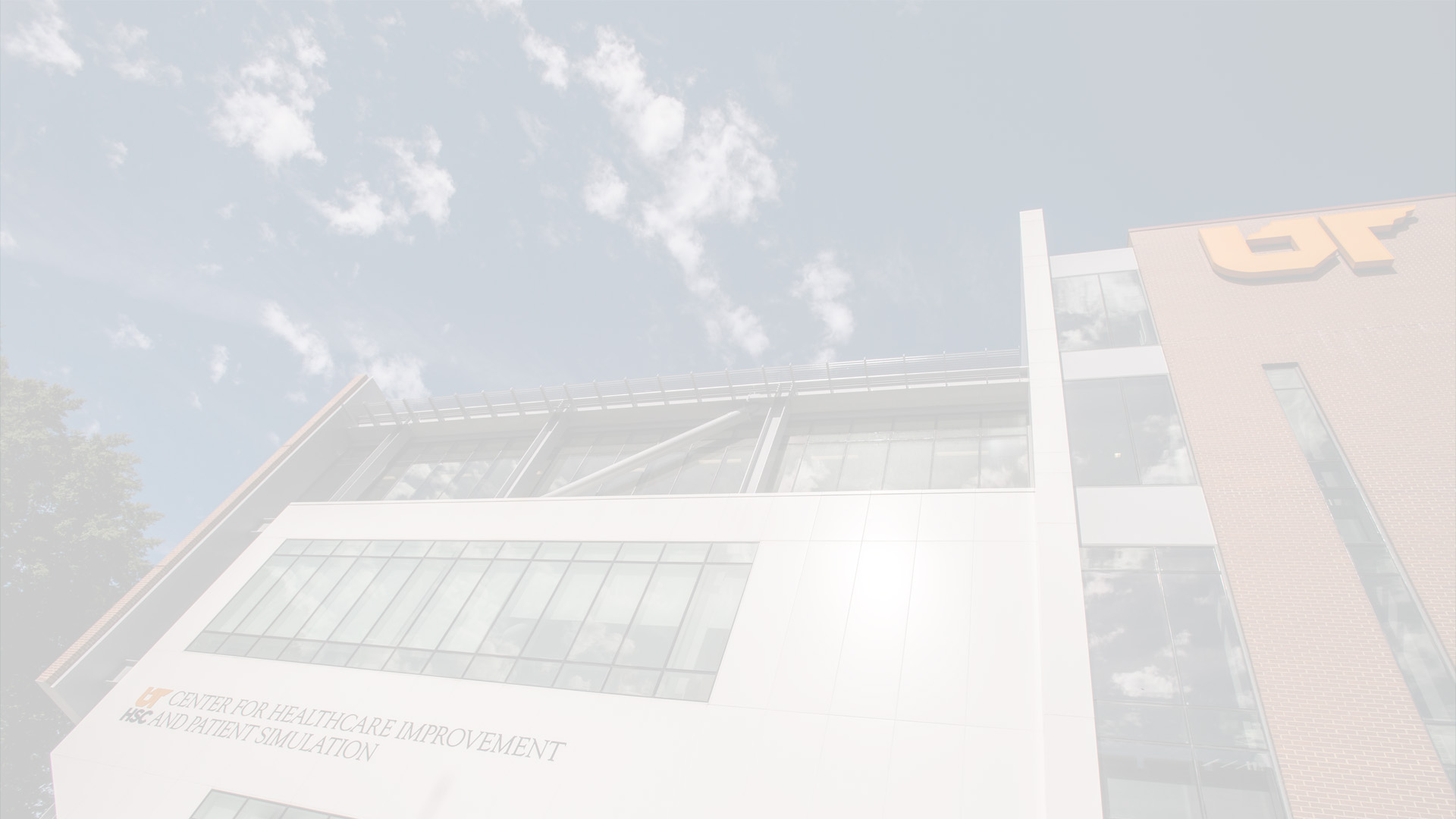 Special text can be placed like this.
Maybe it’s a quote? Maybe a stat?
Maybe a blurb that needs emphasis.
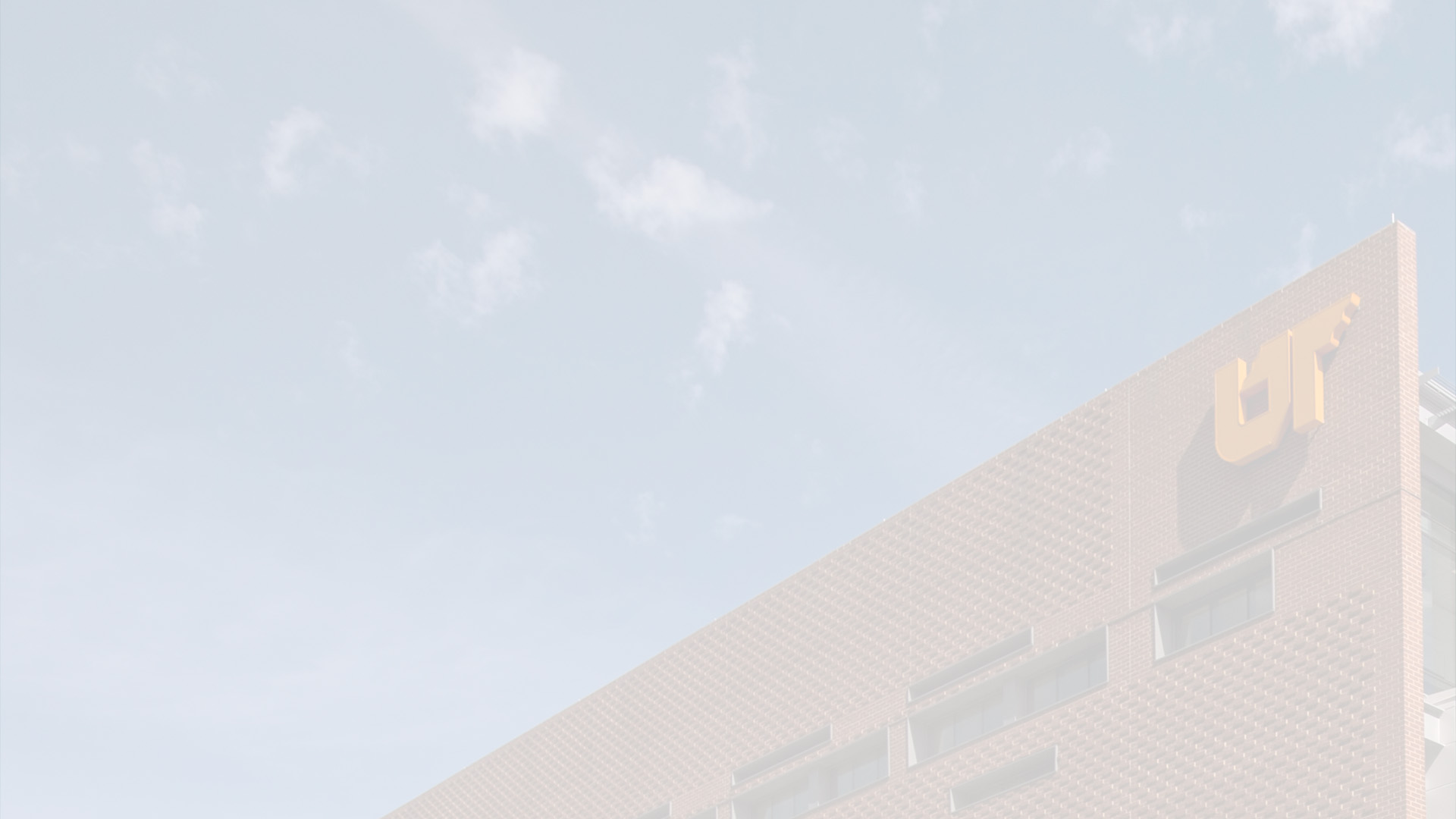 Special text can be placed like this.
Maybe it’s a quote? Maybe a stat?
Maybe a blurb that needs emphasis.
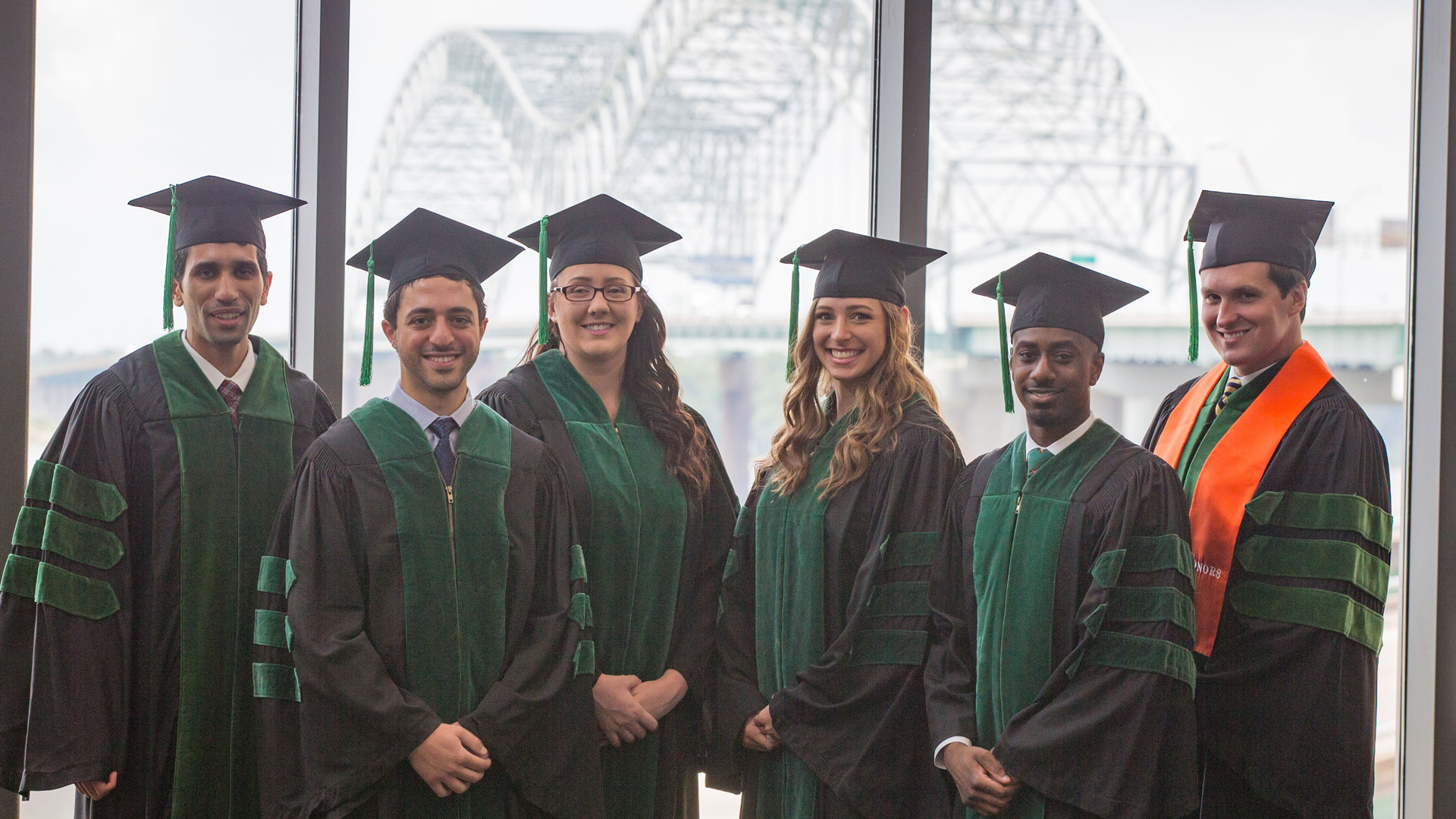 Special text can be placed like this. Maybe it’s a quote?Maybe a stat? Maybe a blurb that needs emphasis.
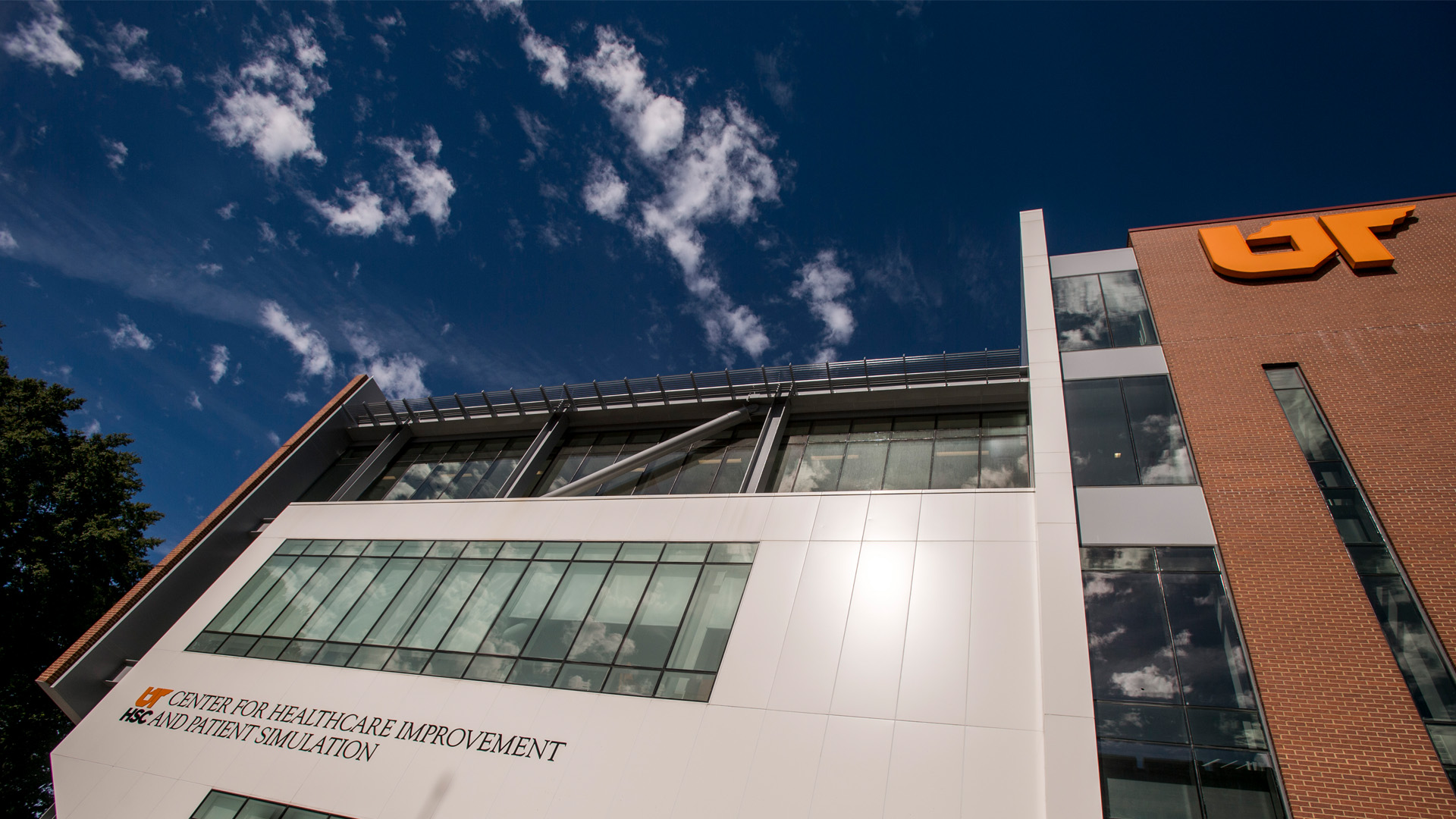 Special text can be placed like this.
Maybe it’s a quote? Maybe a stat?
Maybe a blurb that needs emphasis.
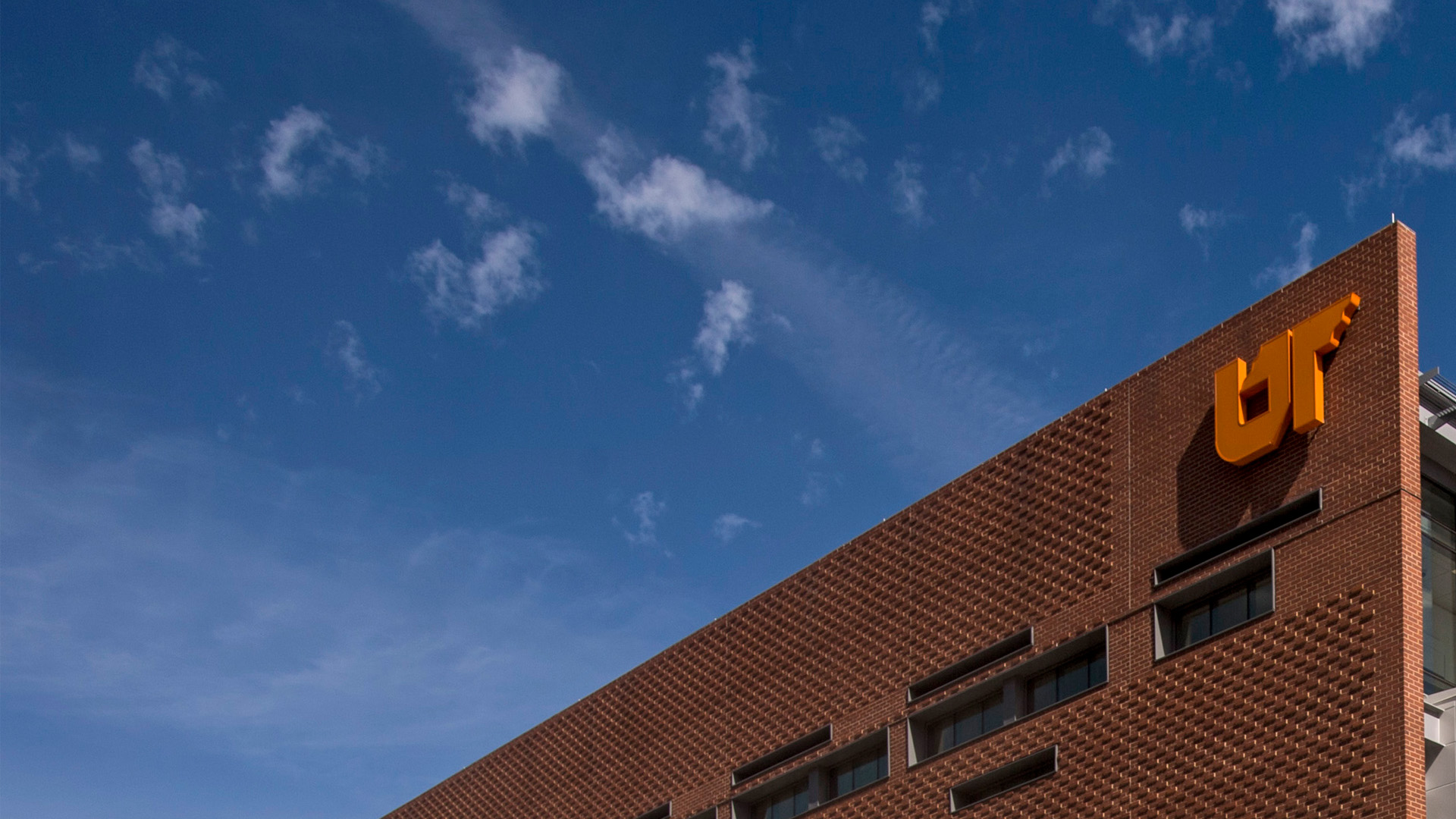 Special text can be placed like this.
Maybe it’s a quote? Maybe a stat?
Maybe a blurb that needs emphasis.
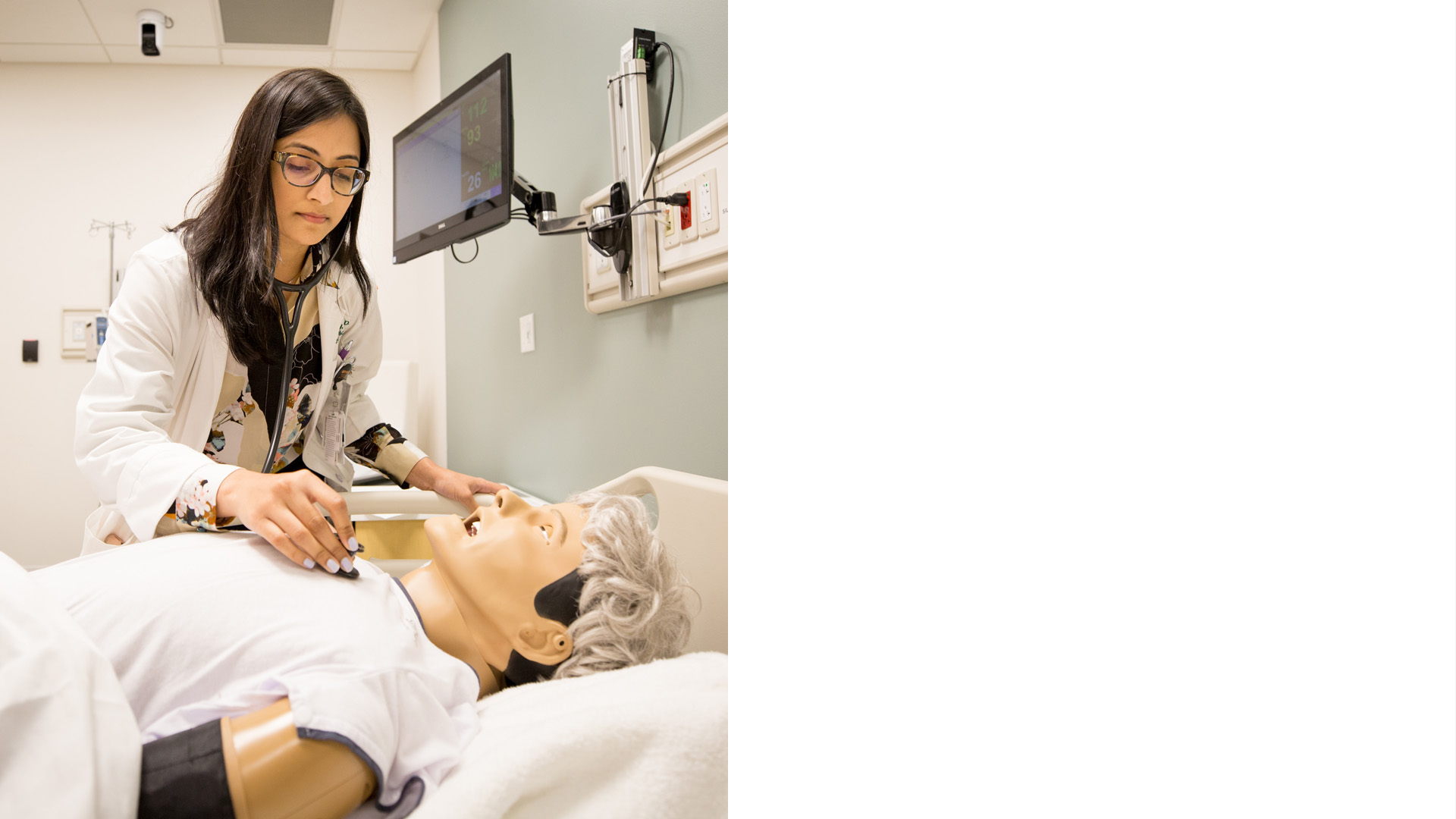 Header Here
•  Bullet Point #1 Goes Here
	Supporting copy can go here.
•  Bullet Point #2 Goes Here
	-	Sub-bullet point should be 		formatted like this.
	-	Sub-bullet point should be 		formatted like this.
	-	Sub-bullet point should be 		formatted like this.
•  Bullet Point #3 Goes Here
	Supporting copy can go here.
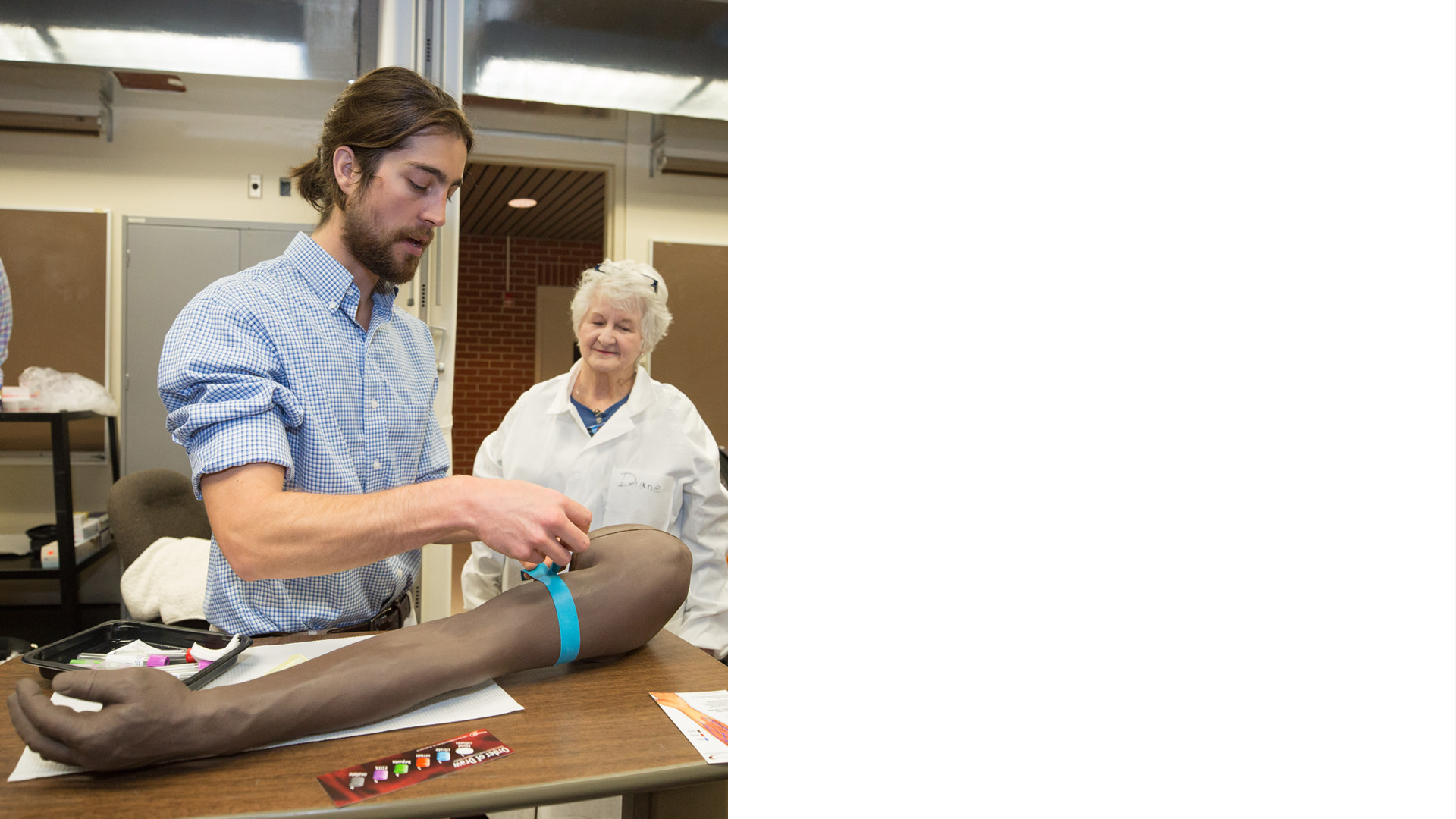 Header Here
•  Bullet Point #1 Goes Here
	Supporting copy can go here.
•  Bullet Point #2 Goes Here
	-	Sub-bullet point should be 		formatted like this.
	-	Sub-bullet point should be 		formatted like this.
	-	Sub-bullet point should be 		formatted like this.
•  Bullet Point #3 Goes Here
	Supporting copy can go here.
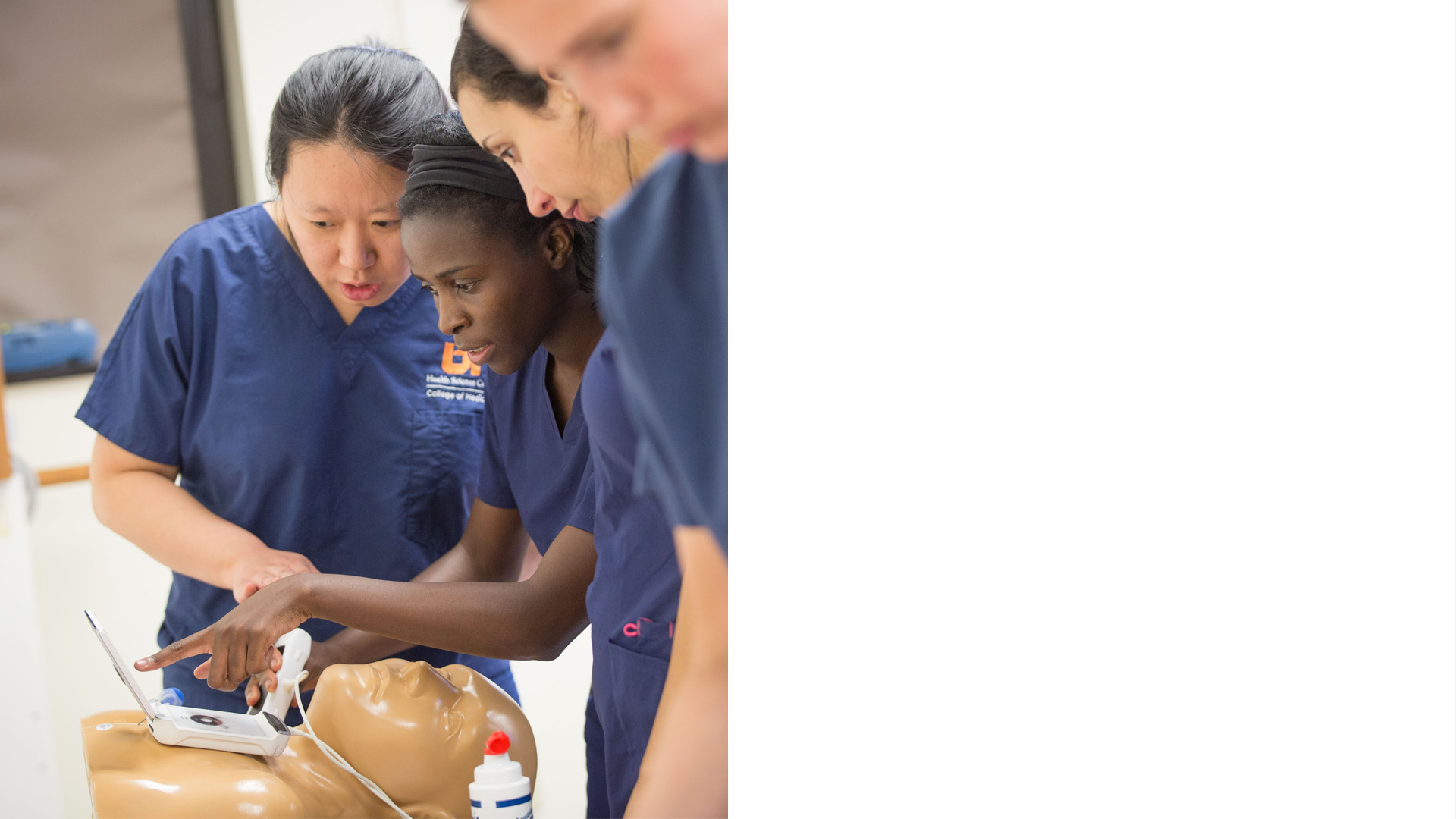 Header Here
•  Bullet Point #1 Goes Here
	Supporting copy can go here.
•  Bullet Point #2 Goes Here
	-	Sub-bullet point should be 		formatted like this.
	-	Sub-bullet point should be 		formatted like this.
	-	Sub-bullet point should be 		formatted like this.
•  Bullet Point #3 Goes Here
	Supporting copy can go here.
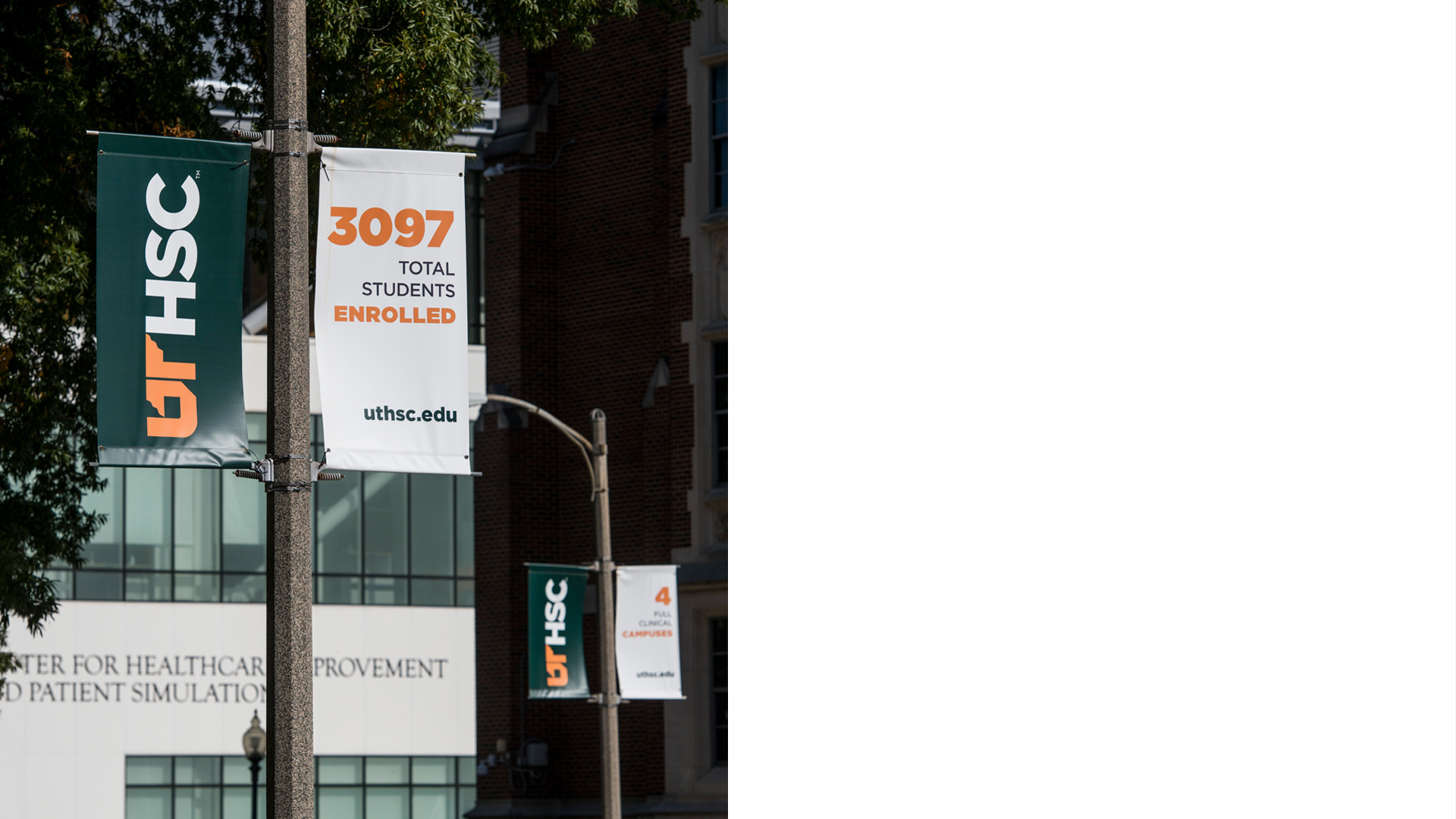 Header Here
•  Bullet Point #1 Goes Here
	Supporting copy can go here.
•  Bullet Point #2 Goes Here
	-	Sub-bullet point should be 		formatted like this.
	-	Sub-bullet point should be 		formatted like this.
	-	Sub-bullet point should be 		formatted like this.
•  Bullet Point #3 Goes Here
	Supporting copy can go here.
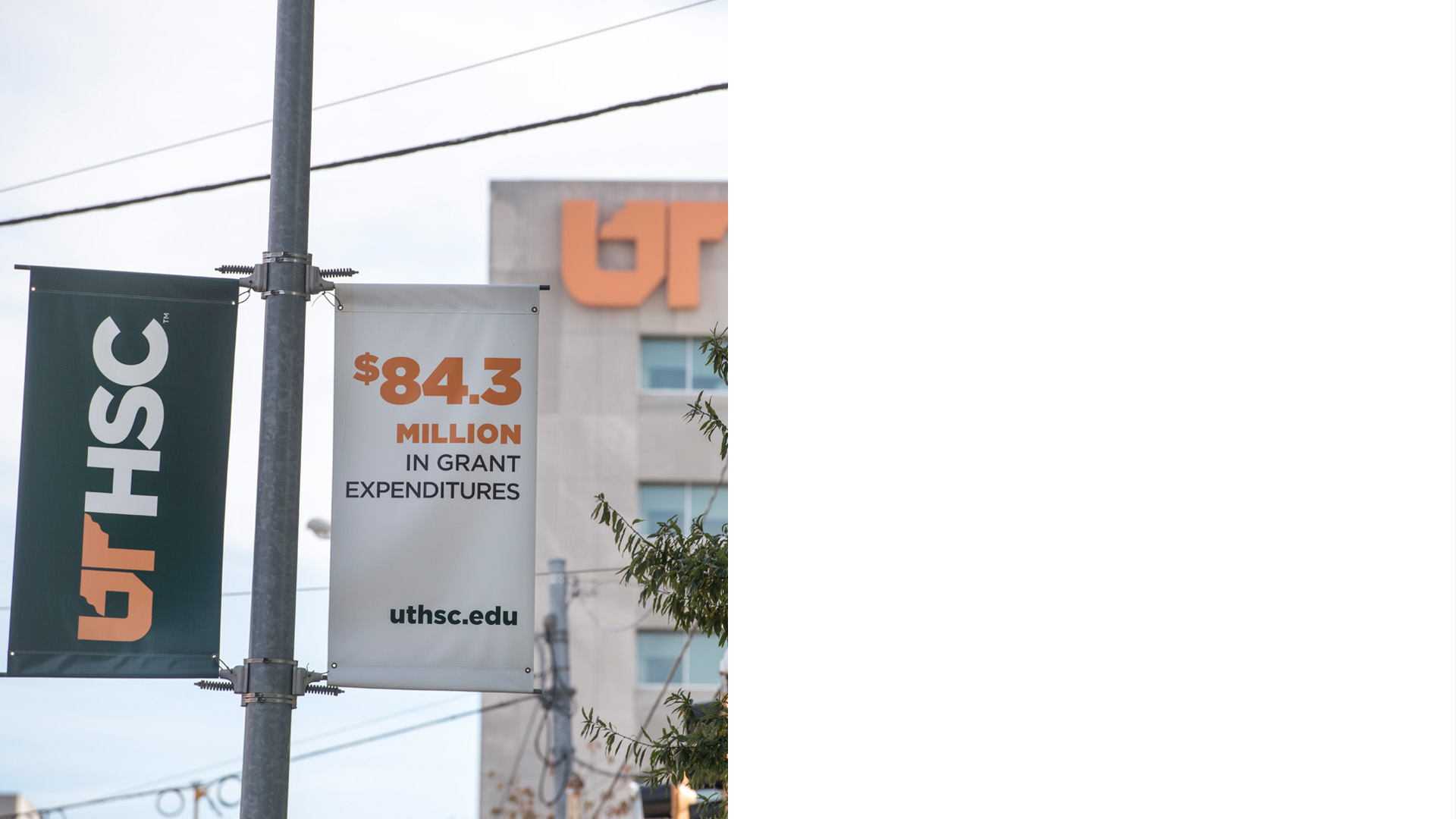 Header Here
•  Bullet Point #1 Goes Here
	Supporting copy can go here.
•  Bullet Point #2 Goes Here
	-	Sub-bullet point should be 		formatted like this.
	-	Sub-bullet point should be 		formatted like this.
	-	Sub-bullet point should be 		formatted like this.
•  Bullet Point #3 Goes Here
	Supporting copy can go here.
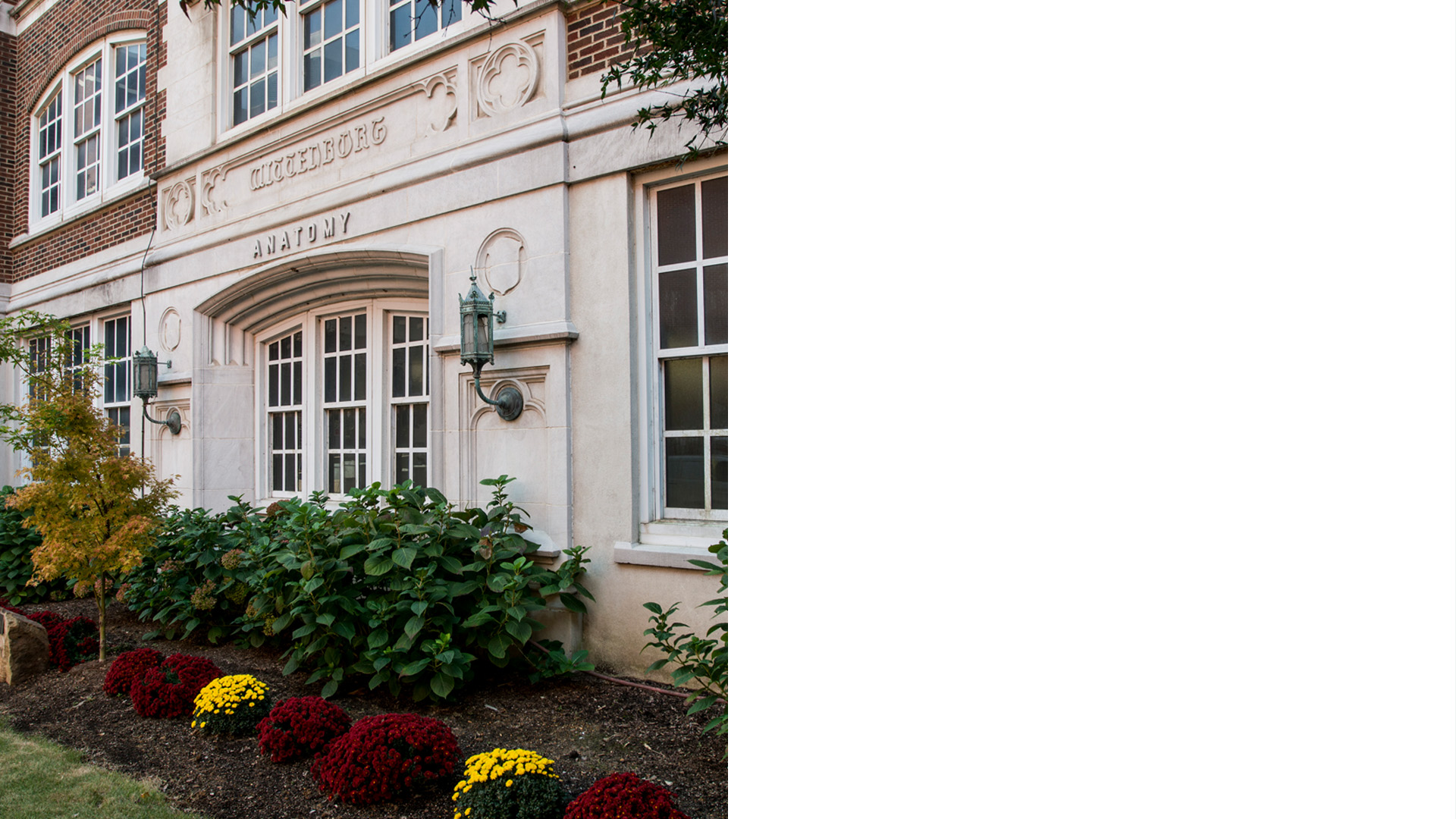 Header Here
•  Bullet Point #1 Goes Here
	Supporting copy can go here.
•  Bullet Point #2 Goes Here
	-	Sub-bullet point should be 		formatted like this.
	-	Sub-bullet point should be 		formatted like this.
	-	Sub-bullet point should be 		formatted like this.
•  Bullet Point #3 Goes Here
	Supporting copy can go here.
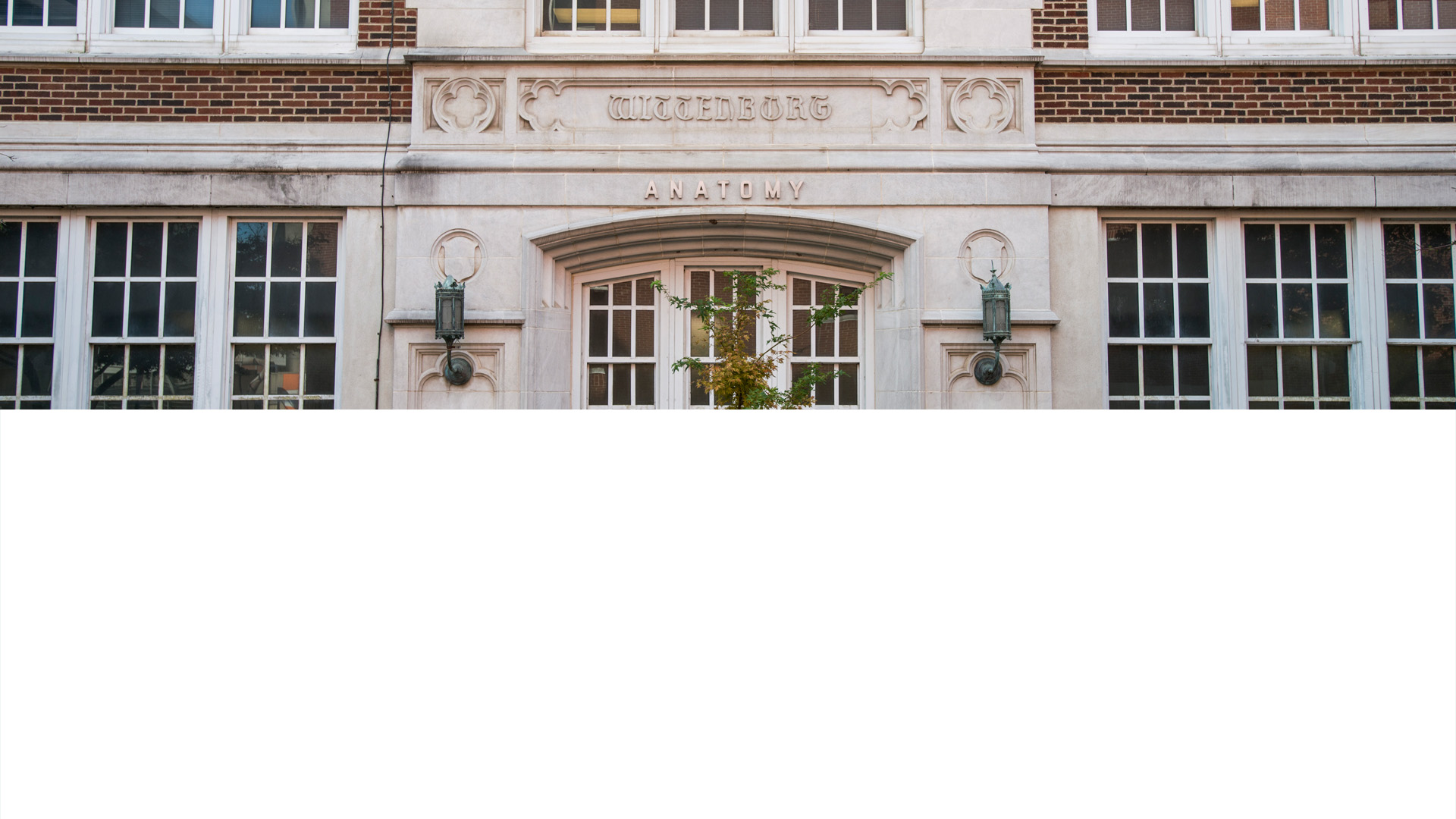 Header Here
•  Bullet Point #1 Goes Here
	Supporting copy can be placed right here.
•  Bullet Point #2 Goes Here
	-	Sub-bullet point should be formatted like this.
	-	Sub-bullet point should be formatted like this.
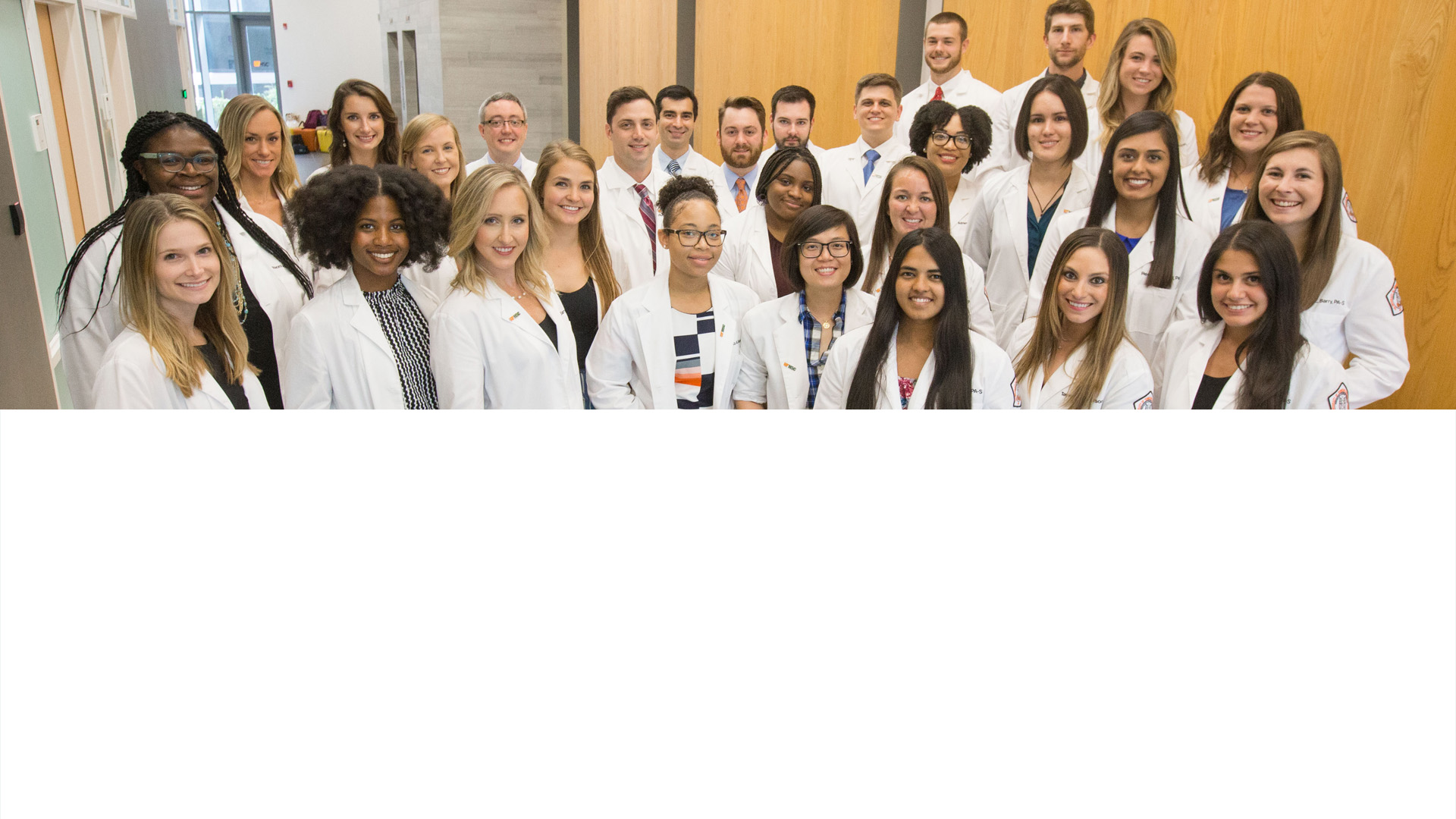 Header Here
•  Bullet Point #1 Goes Here
	Supporting copy can be placed right here.
•  Bullet Point #2 Goes Here
	-	Sub-bullet point should be formatted like this.
	-	Sub-bullet point should be formatted like this.
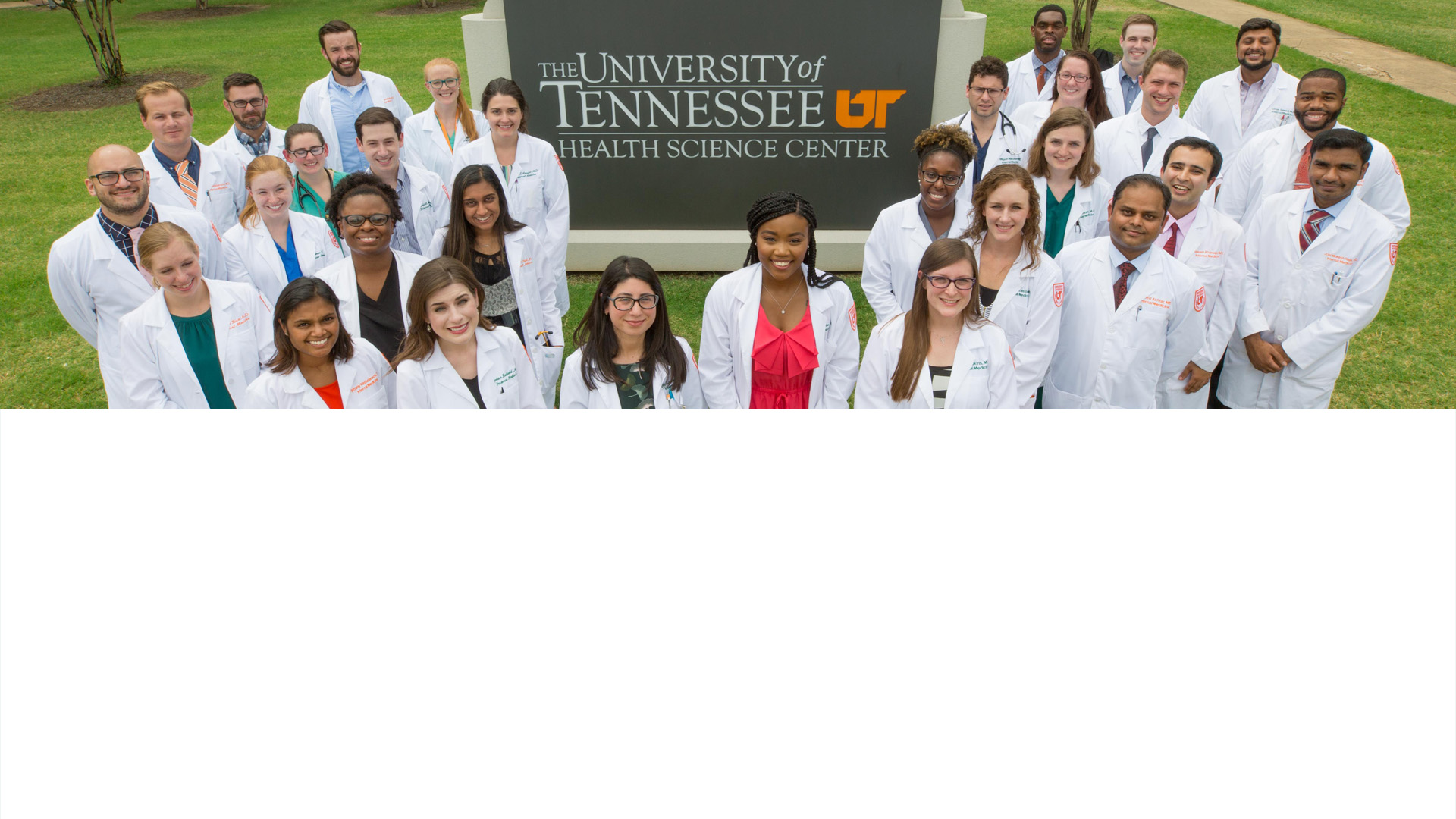 Header Here
•  Bullet Point #1 Goes Here
	Supporting copy can be placed right here.
•  Bullet Point #2 Goes Here
	-	Sub-bullet point should be formatted like this.
	-	Sub-bullet point should be formatted like this.
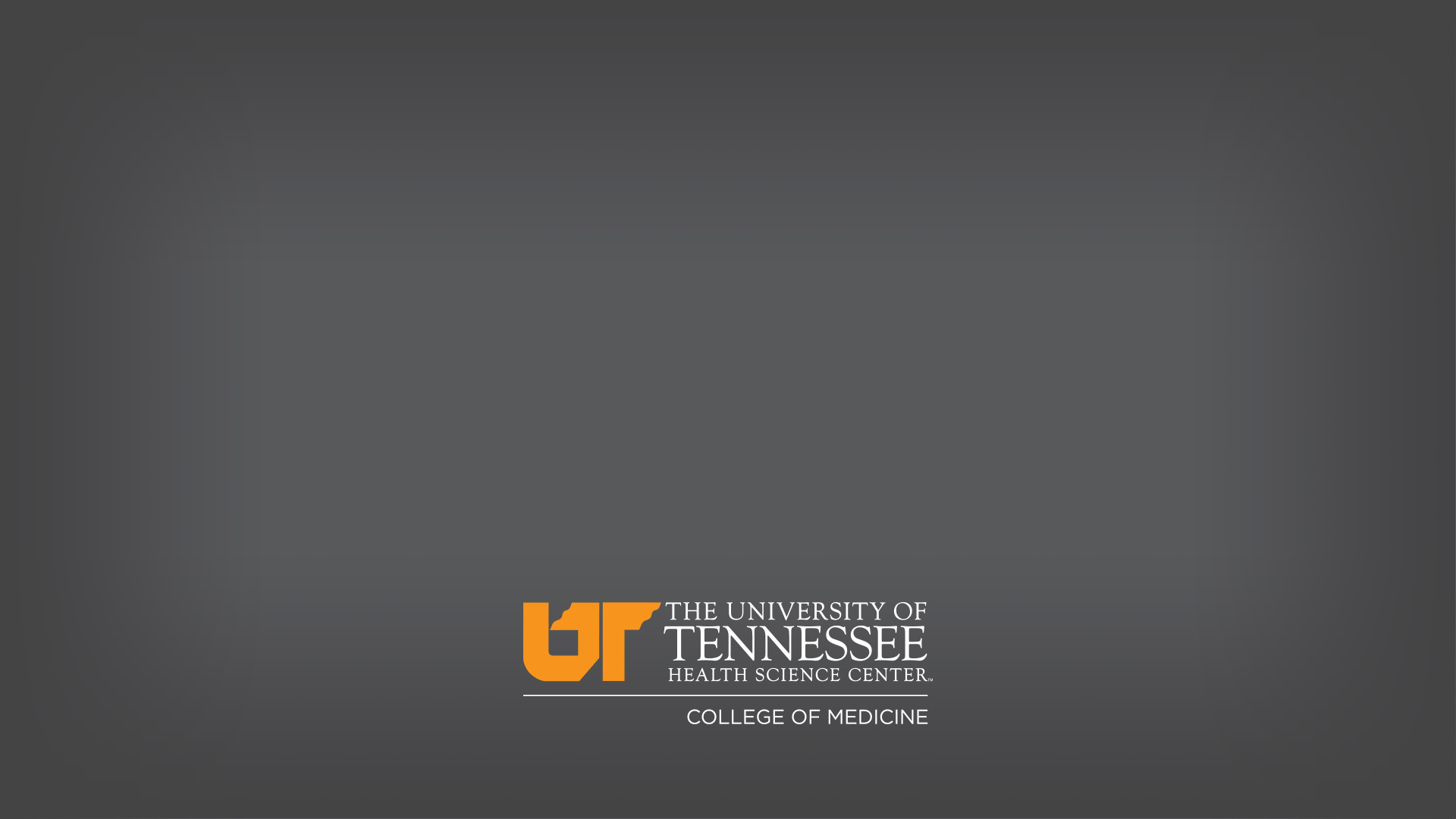 Questions?
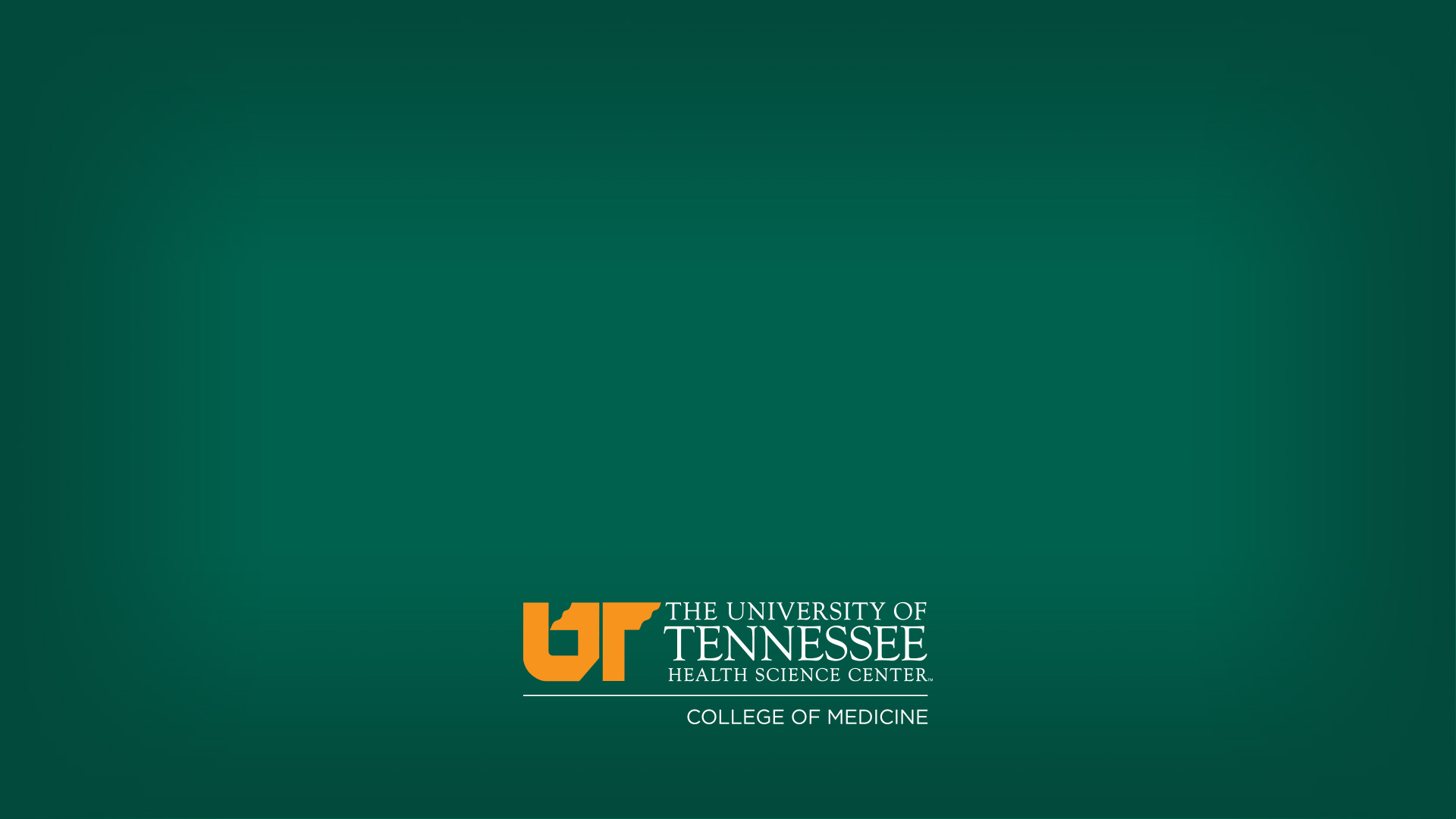 Questions?
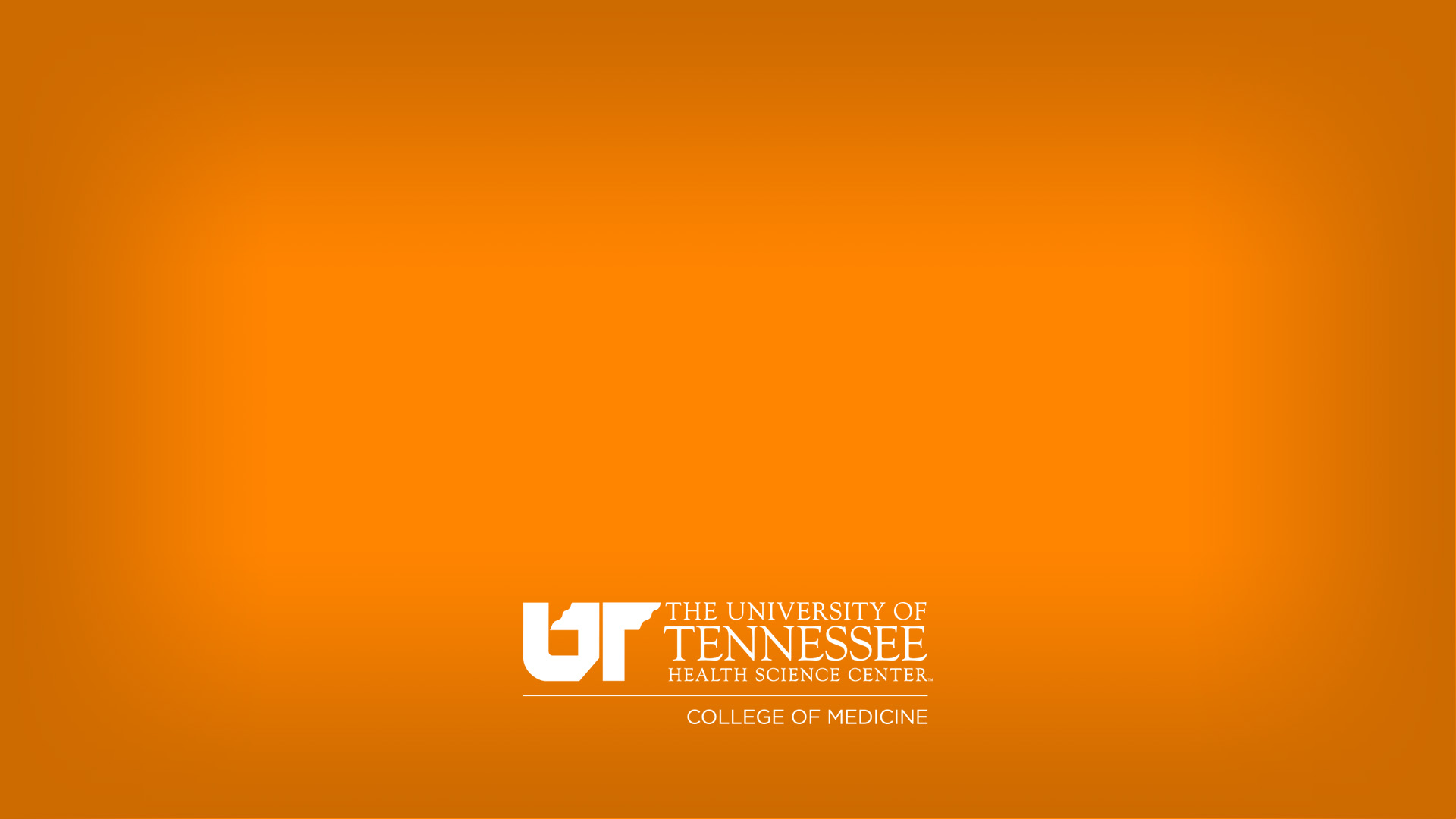 Questions?